Seðlabanki Íslands
Fjármálastöðugleiki 2012/2
Myndir
Fjármálalífið: horfur og helstu áhættuþættir
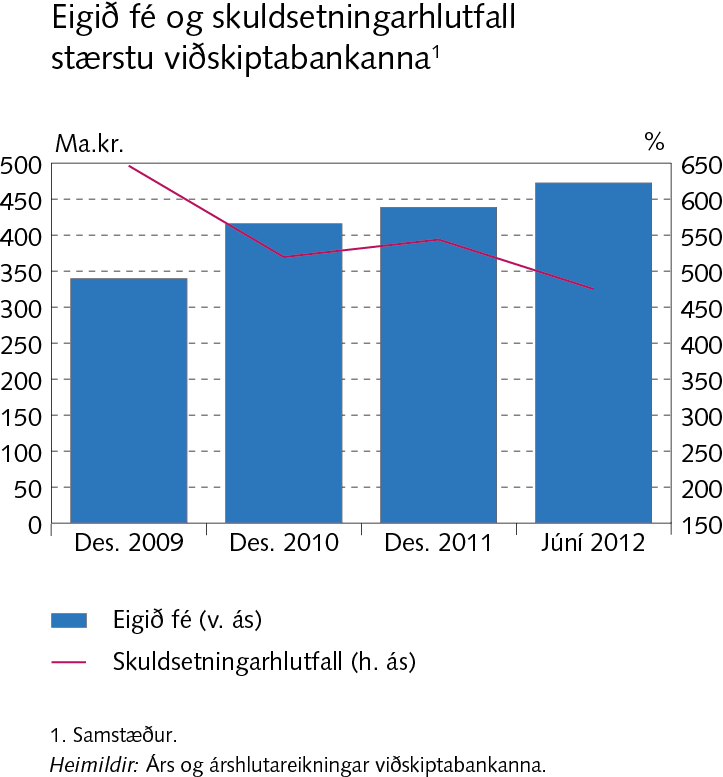 Fjármálalífið: horfur og helstu áhættuþættir
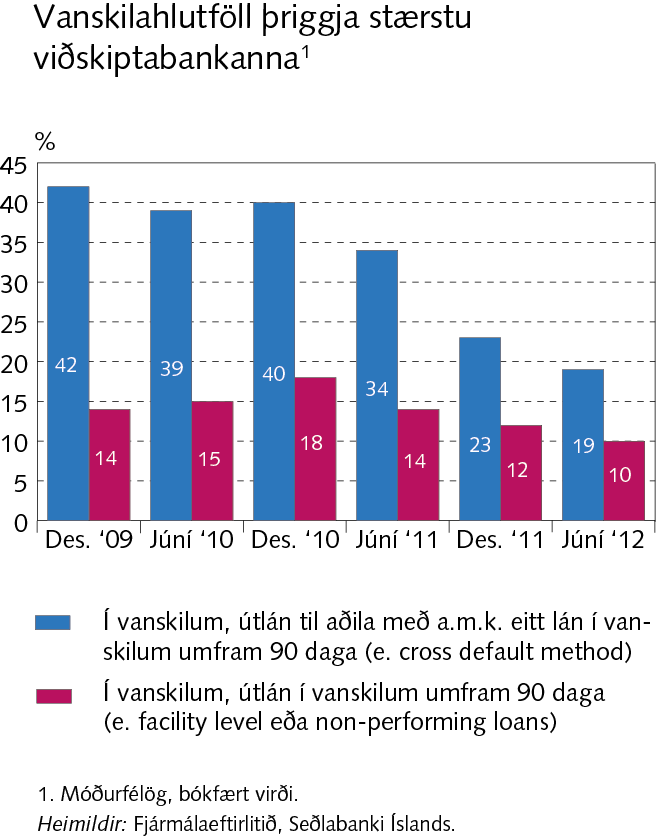 Fjármálalífið: horfur og helstu áhættuþættir
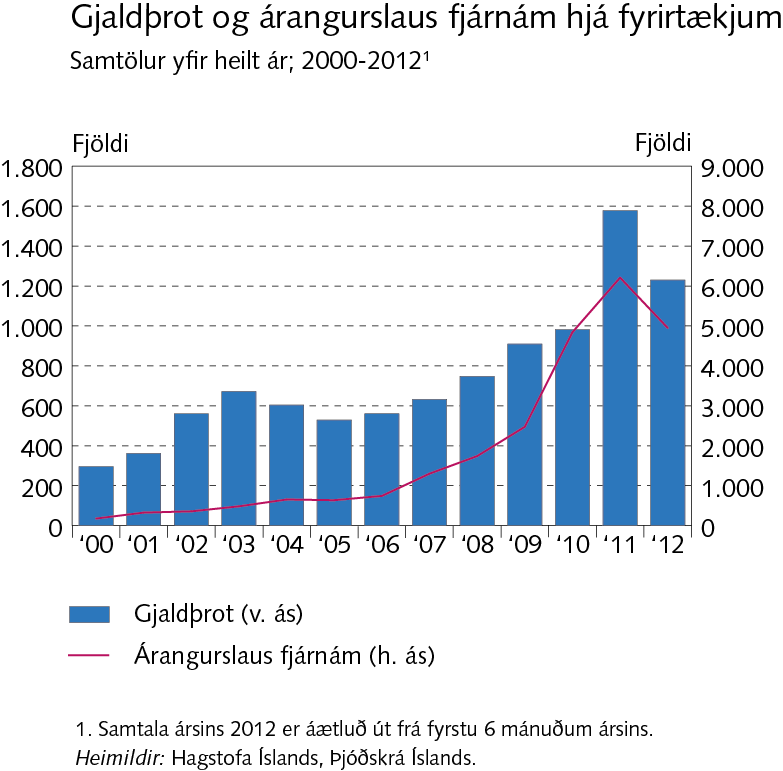 Fjármálalífið: horfur og helstu áhættuþættir
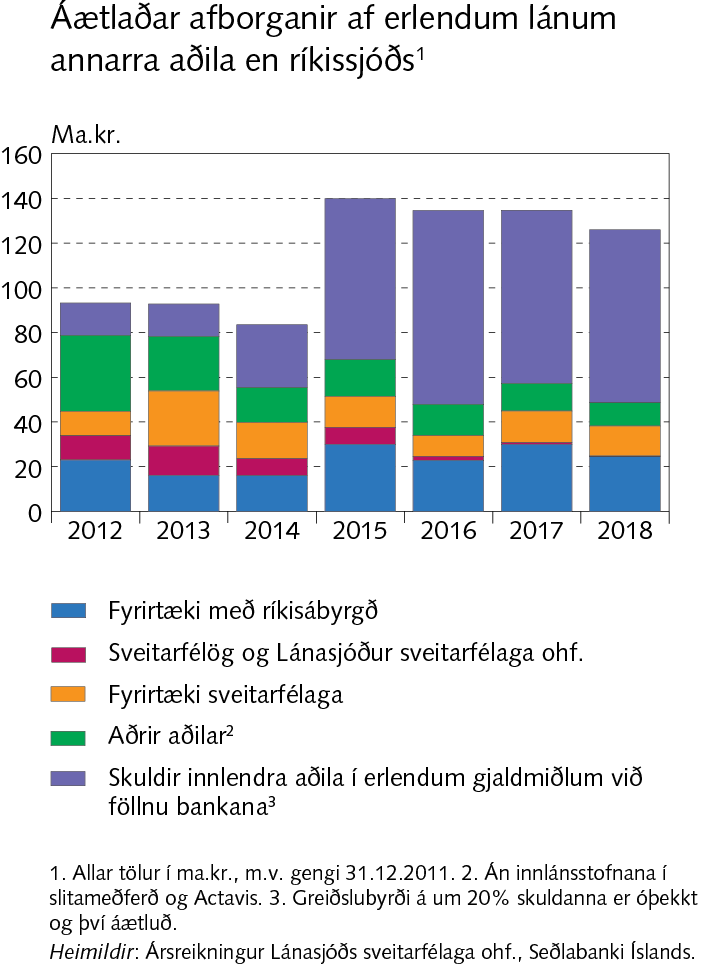 Fjármálalífið: horfur og helstu áhættuþættir
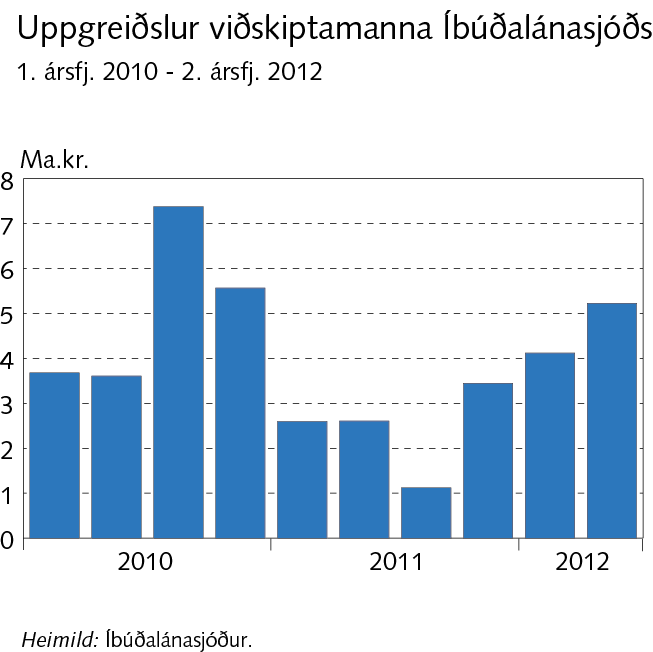 I Þjóðhagslegt umhverfi og fjármálamarkaðir
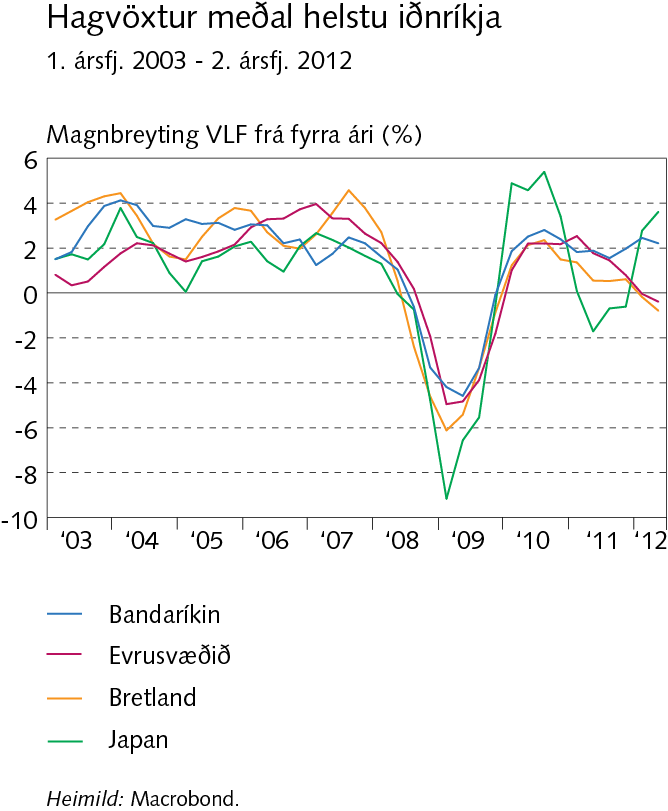 I Þjóðhagslegt umhverfi og fjármálamarkaðir
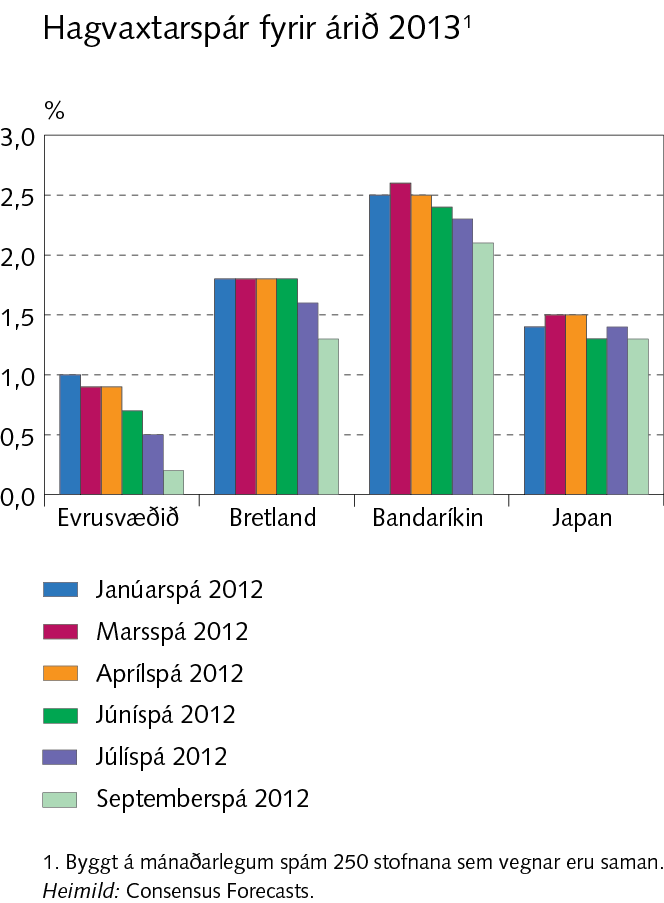 I Þjóðhagslegt umhverfi og fjármálamarkaðir
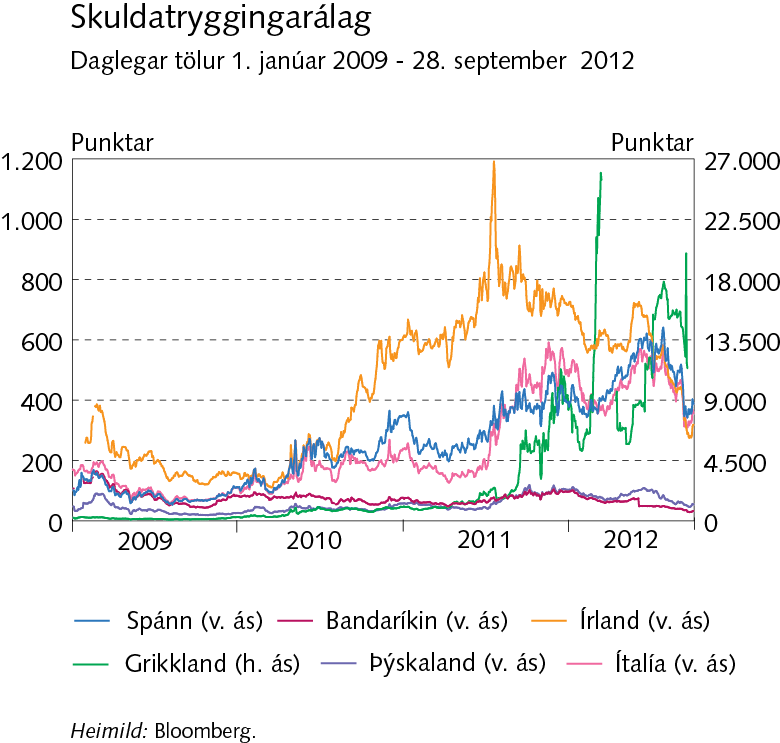 Rammagrein I-1Skuldakreppa á evrusvæðinu
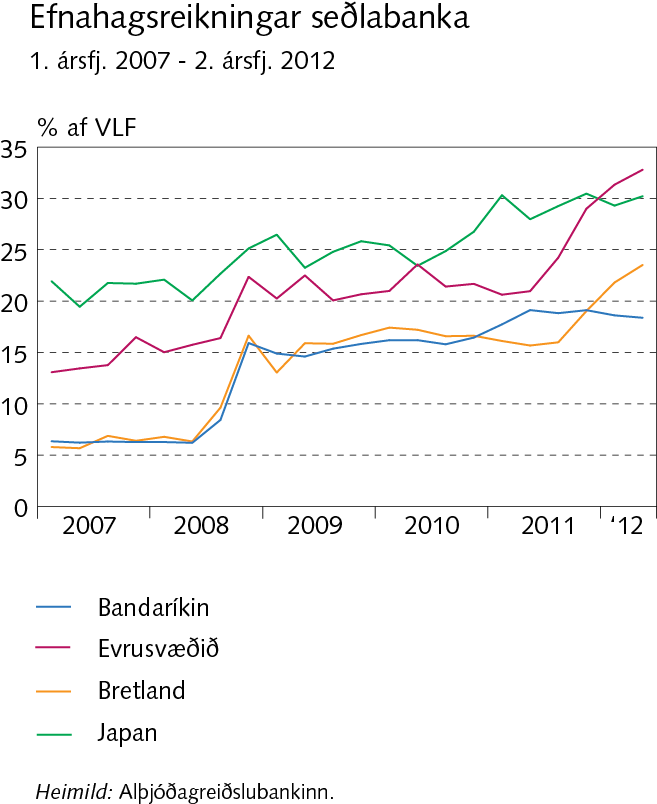 I Þjóðhagslegt umhverfi og fjármálamarkaðir
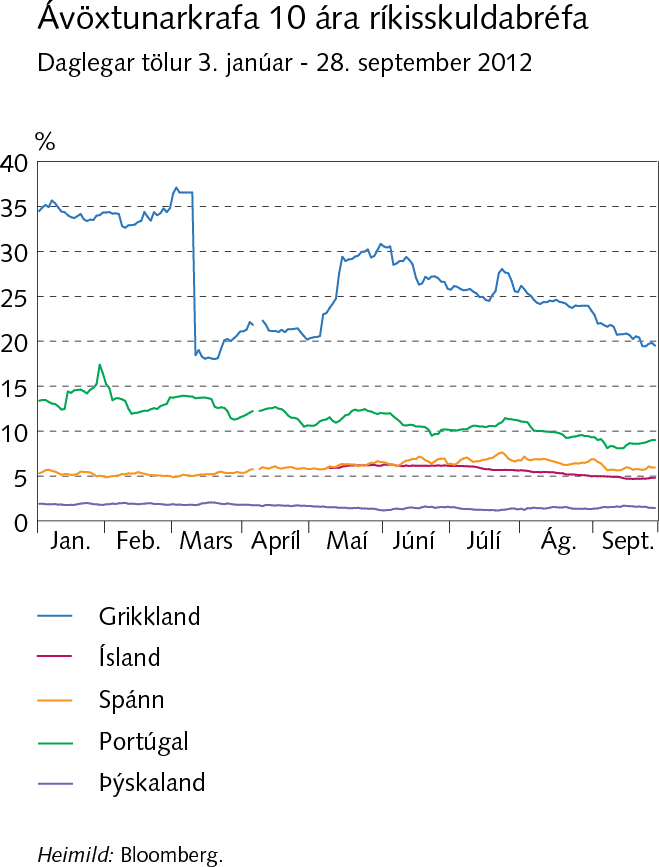 I Þjóðhagslegt umhverfi og fjármálamarkaðir
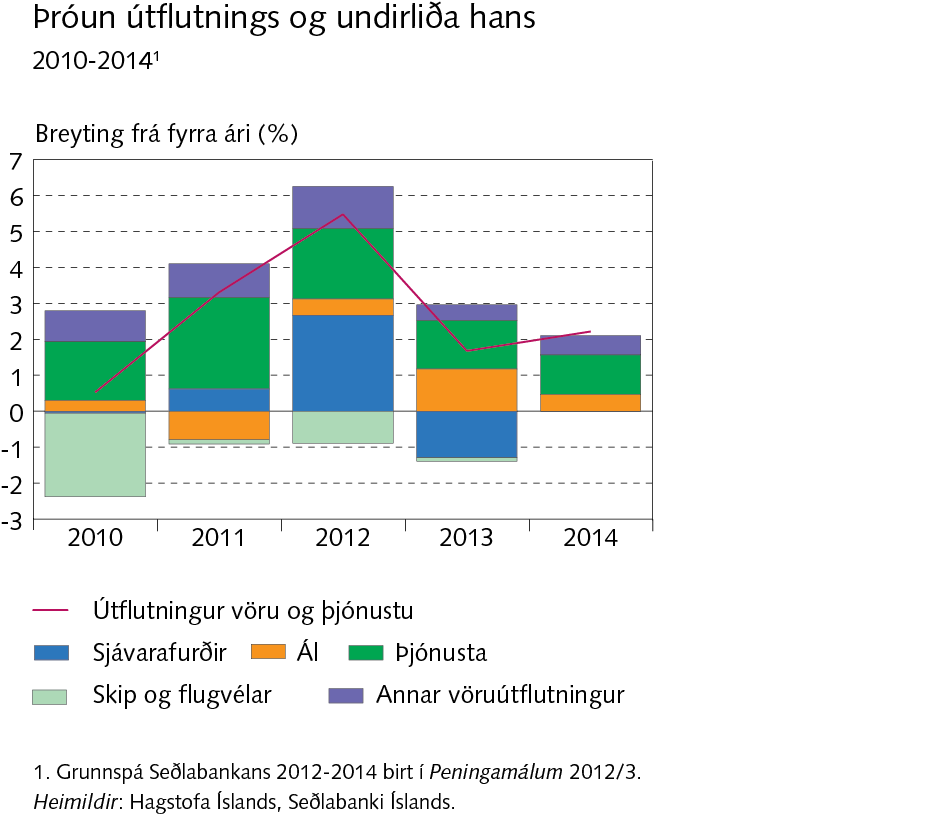 I Þjóðhagslegt umhverfi og fjármálamarkaðir
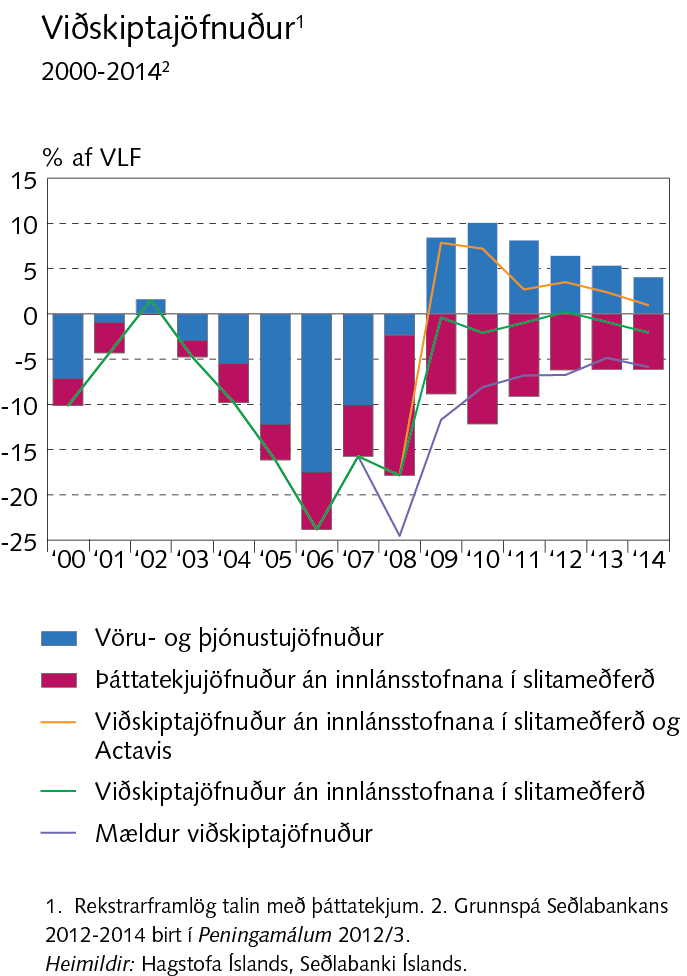 I Þjóðhagslegt umhverfi og fjármálamarkaðir
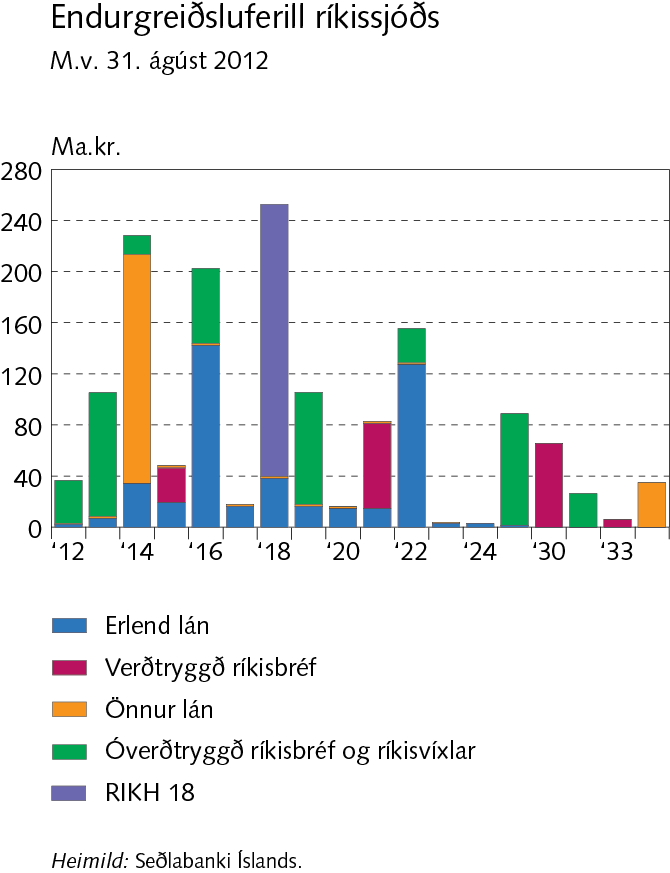 I Þjóðhagslegt umhverfi og fjármálamarkaðir
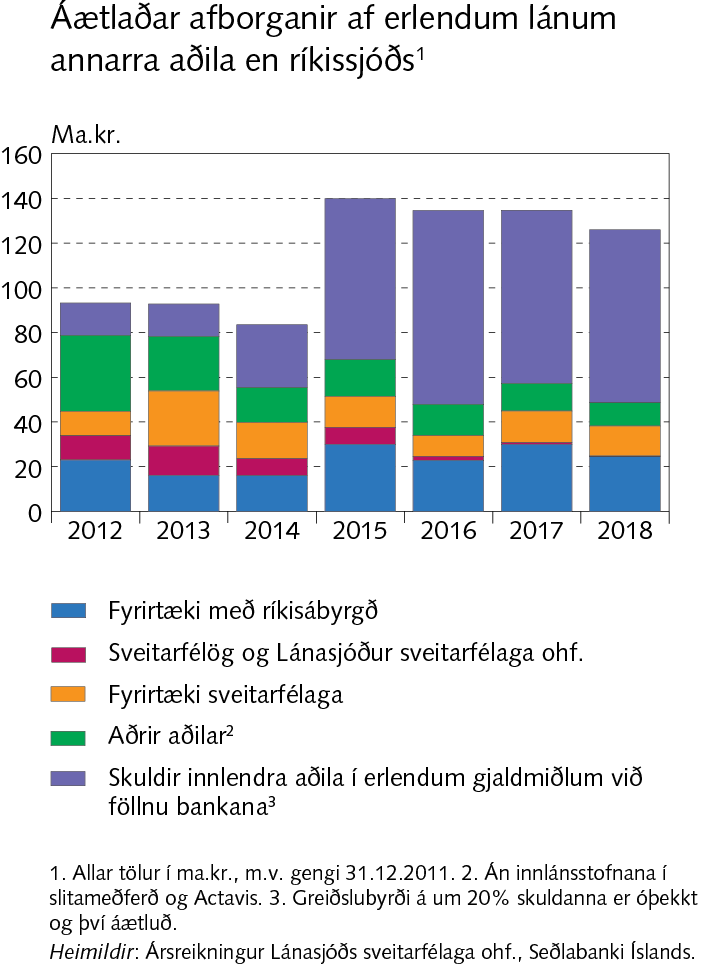 I Þjóðhagslegt umhverfi og fjármálamarkaðir
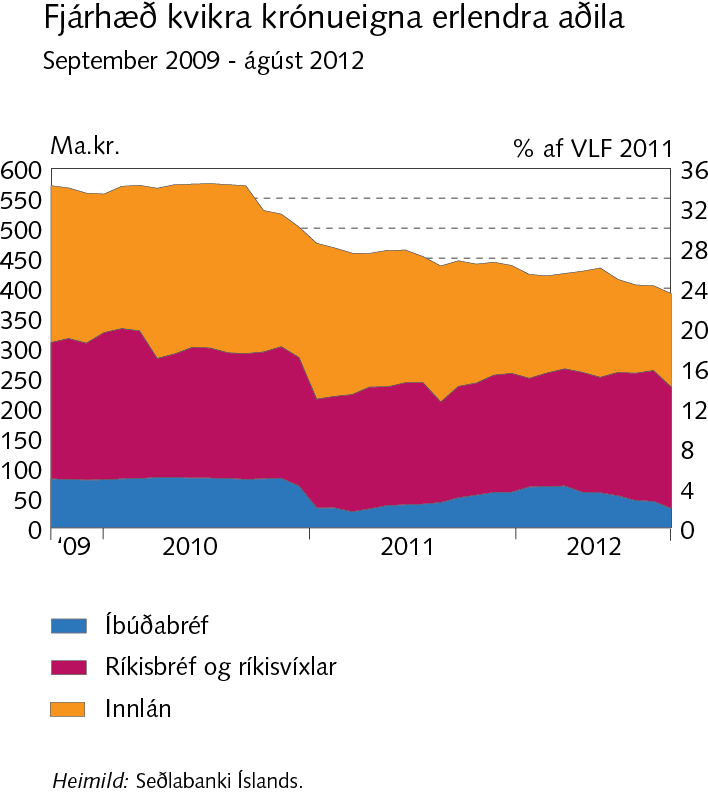 I Þjóðhagslegt umhverfi og fjármálamarkaðir
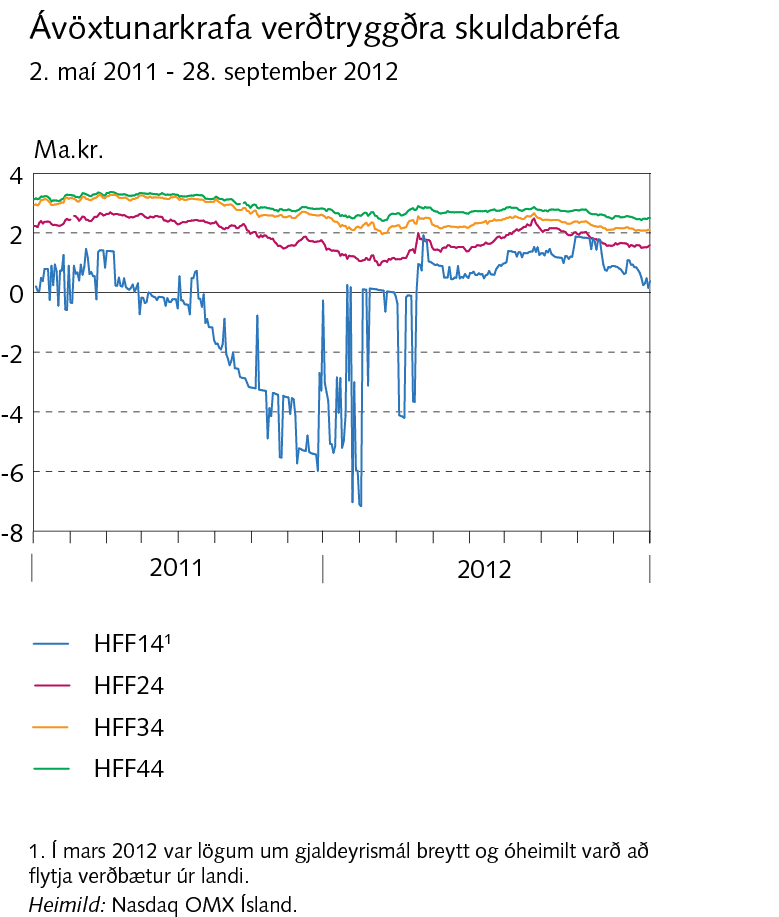 I Þjóðhagslegt umhverfi og fjármálamarkaðir
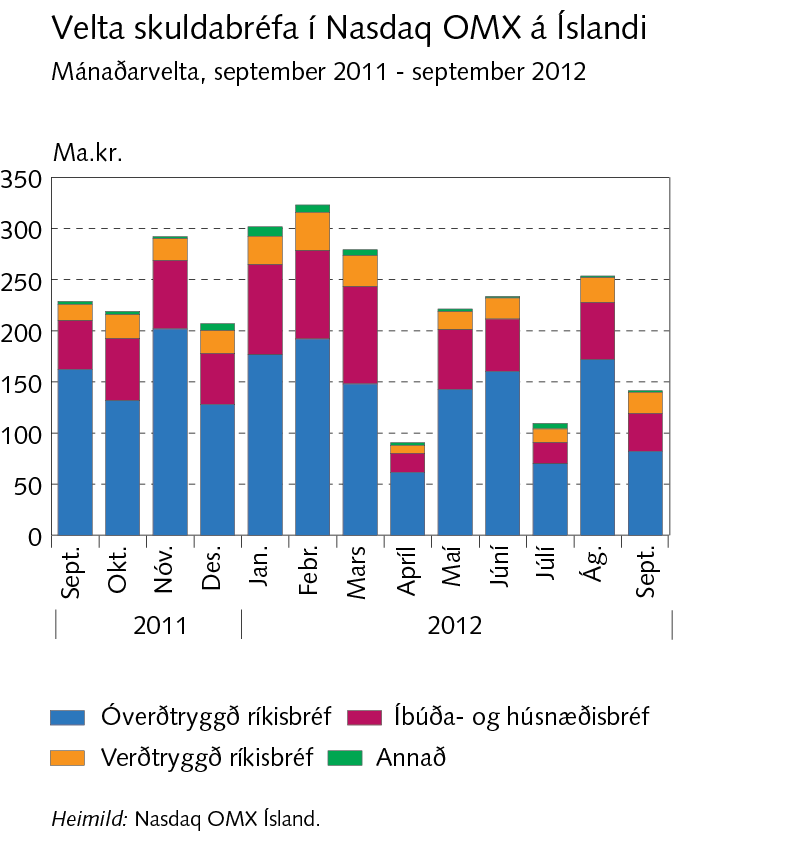 I Þjóðhagslegt umhverfi og fjármálamarkaðir
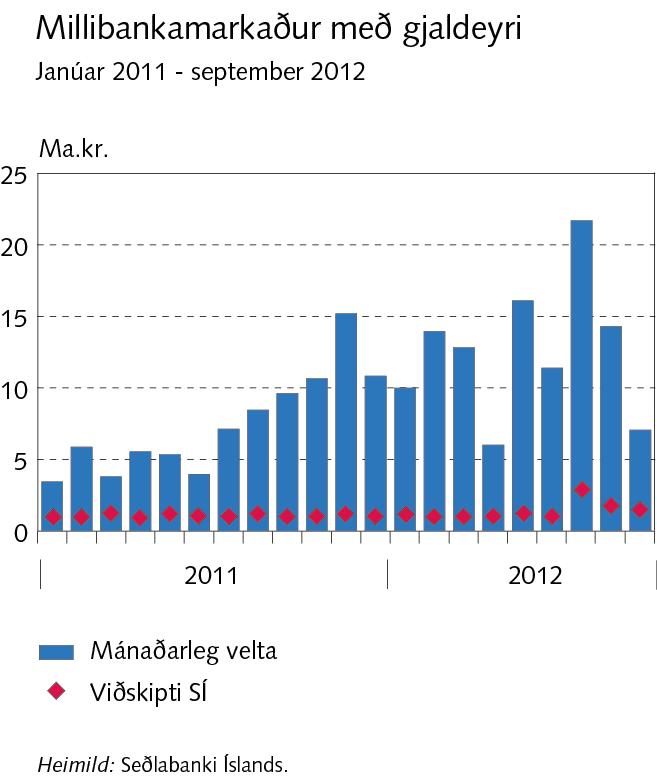 I Þjóðhagslegt umhverfi og fjármálamarkaðir
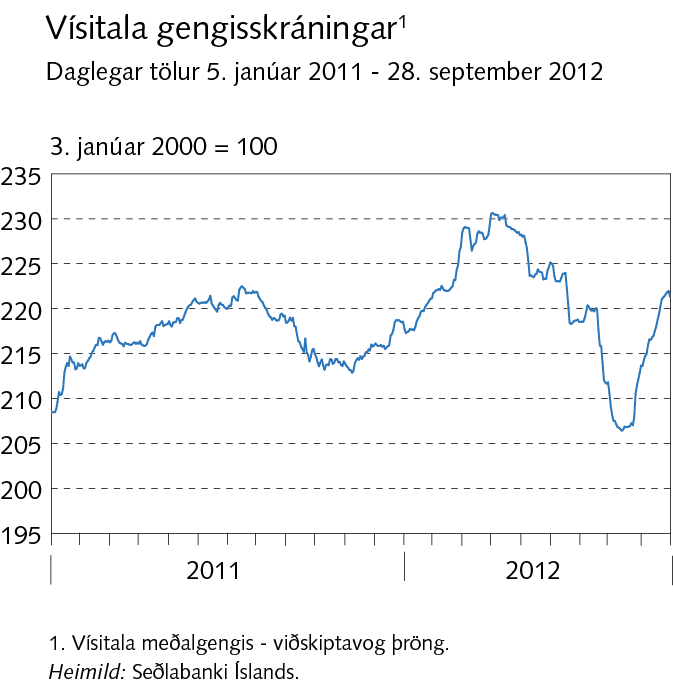 II Umsvif fjármálafyrirtækja
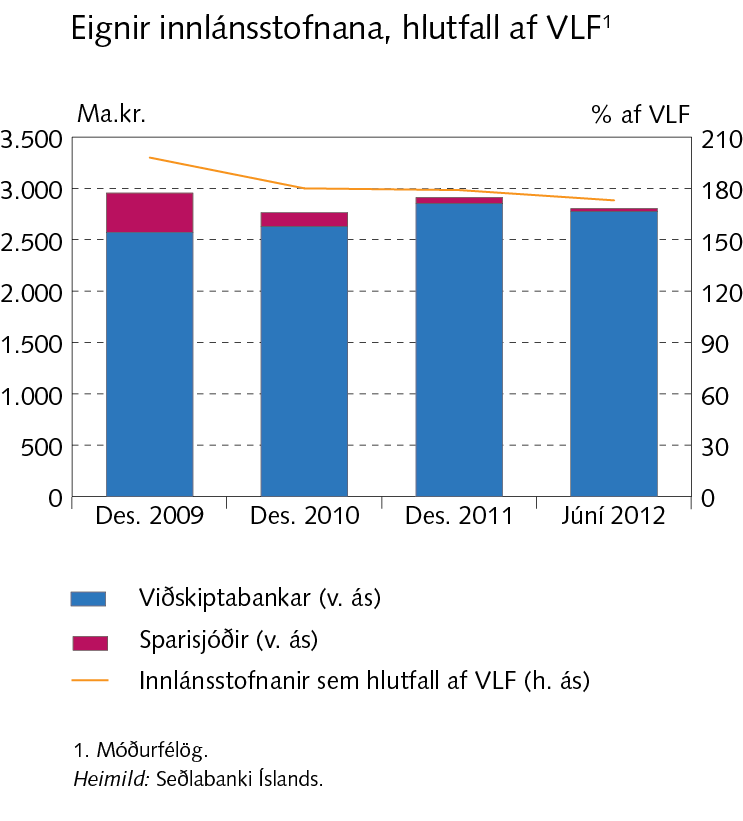 II Umsvif fjármálafyrirtækja
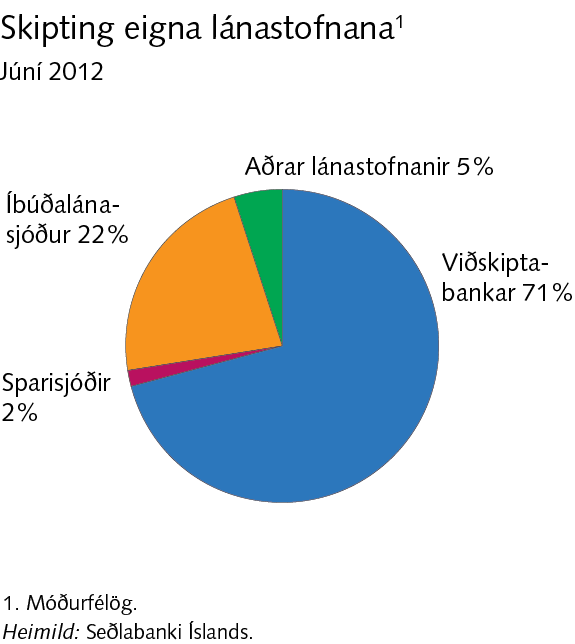 II Umsvif fjármálafyrirtækja
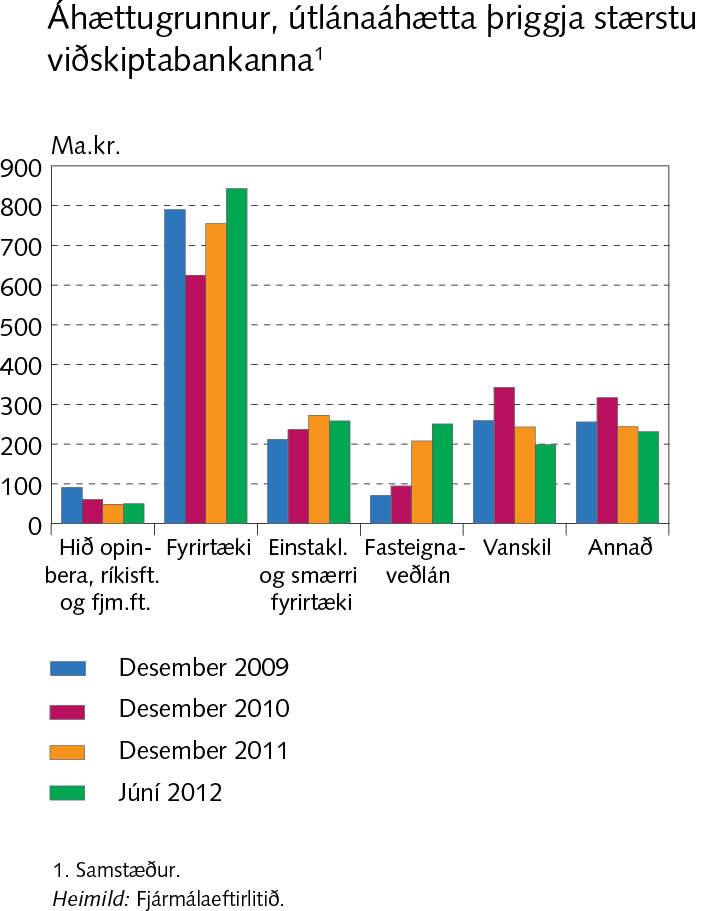 II Umsvif fjármálafyrirtækja
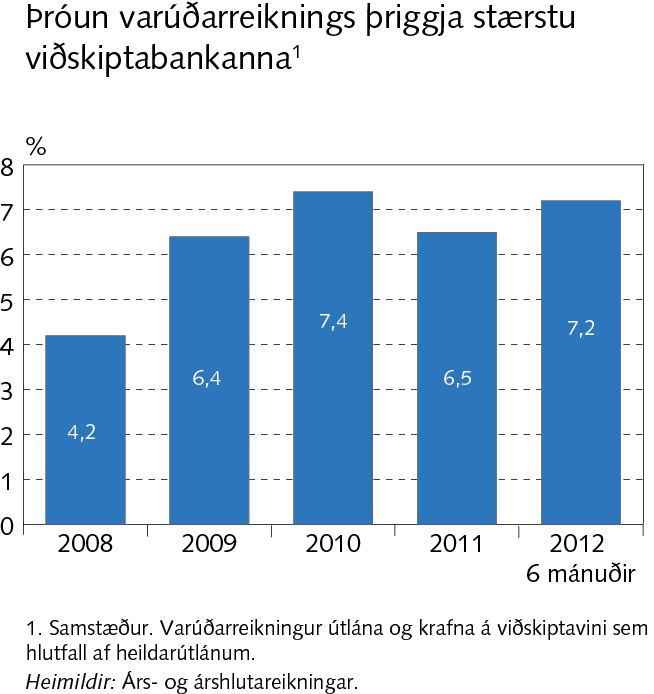 II Umsvif fjármálafyrirtækja
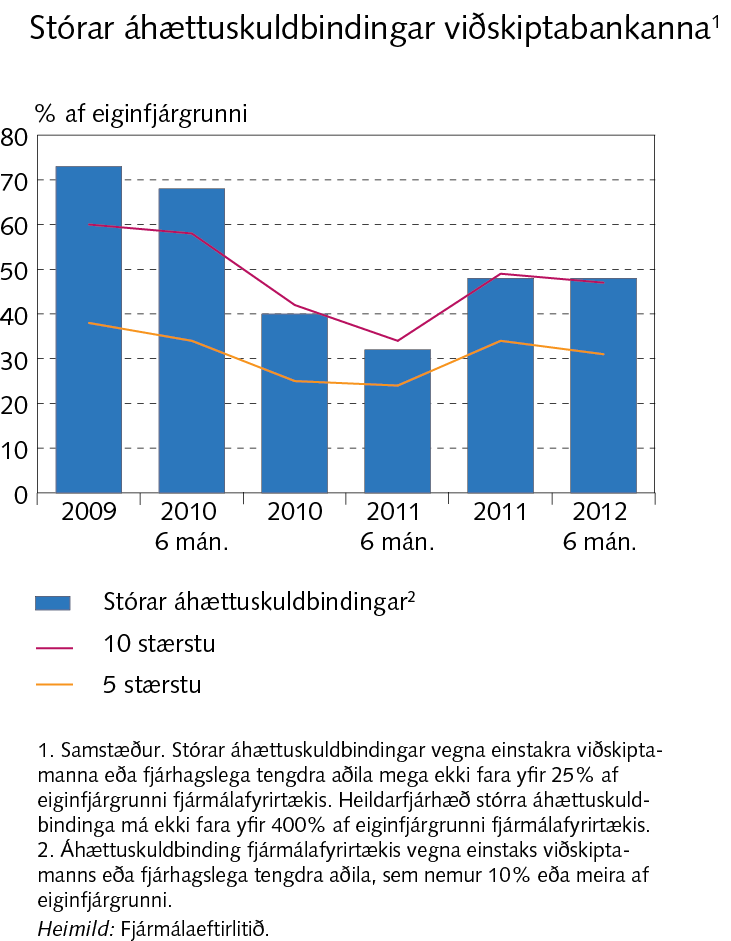 II Umsvif fjármálafyrirtækja
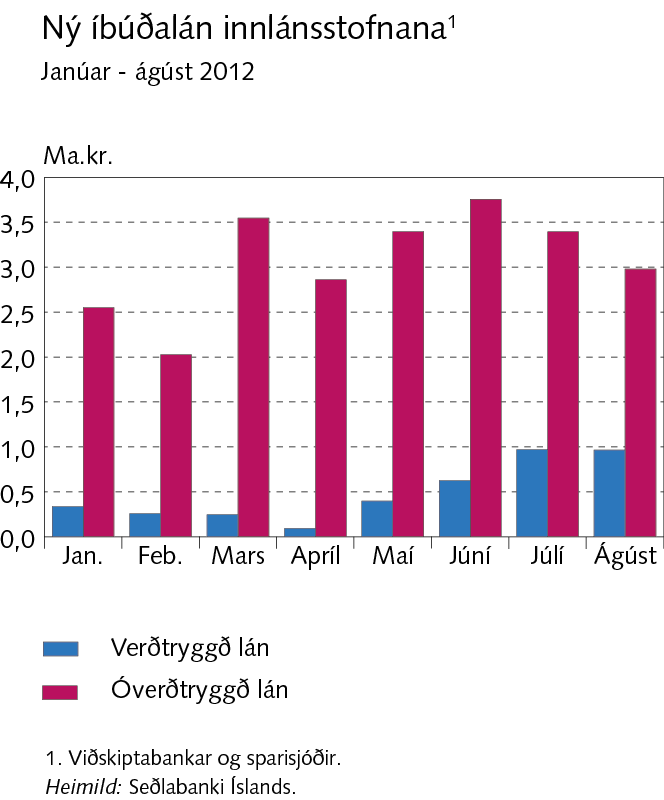 II Umsvif fjármálafyrirtækja
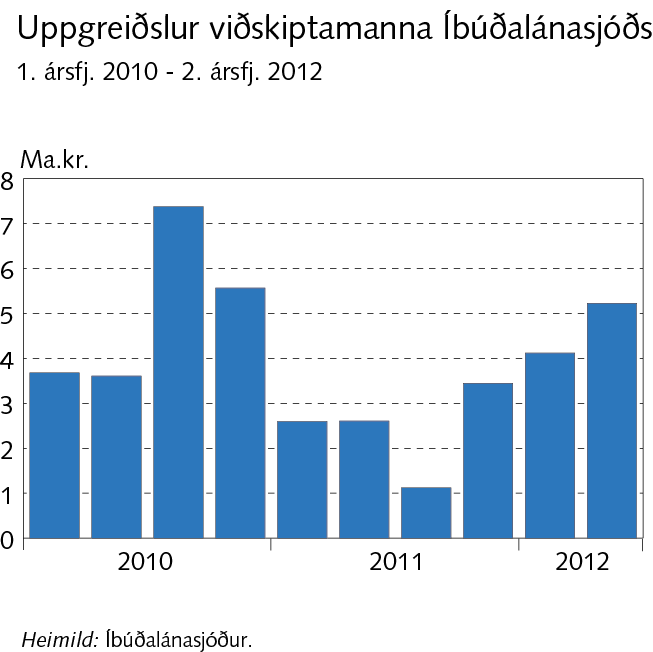 II Umsvif fjármálafyrirtækja
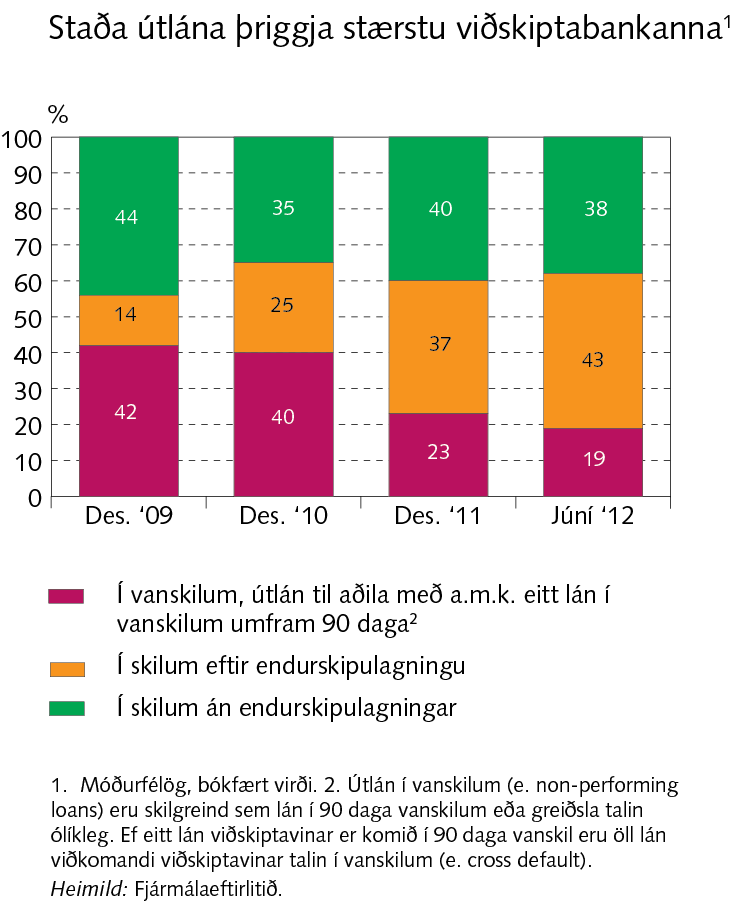 II Umsvif fjármálafyrirtækja
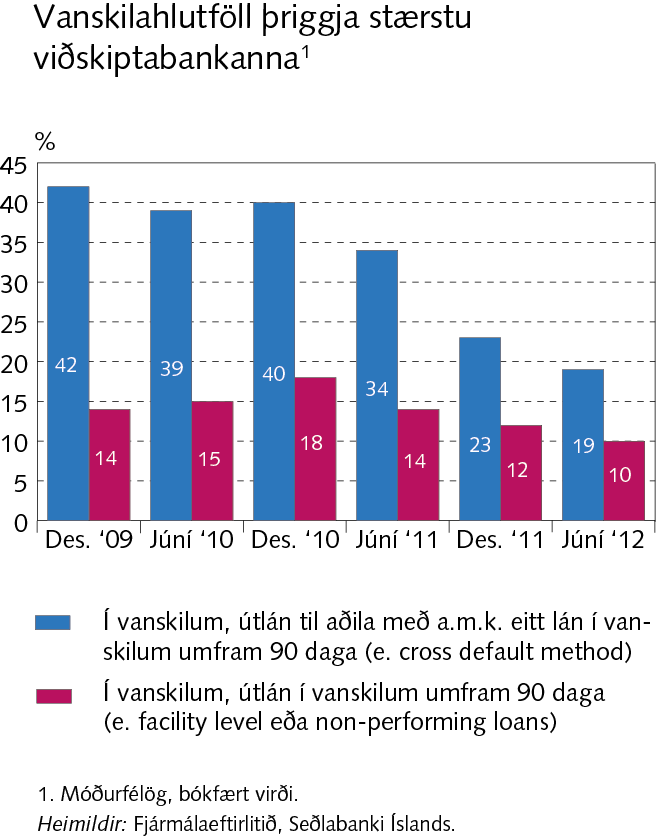 II Umsvif fjármálafyrirtækja
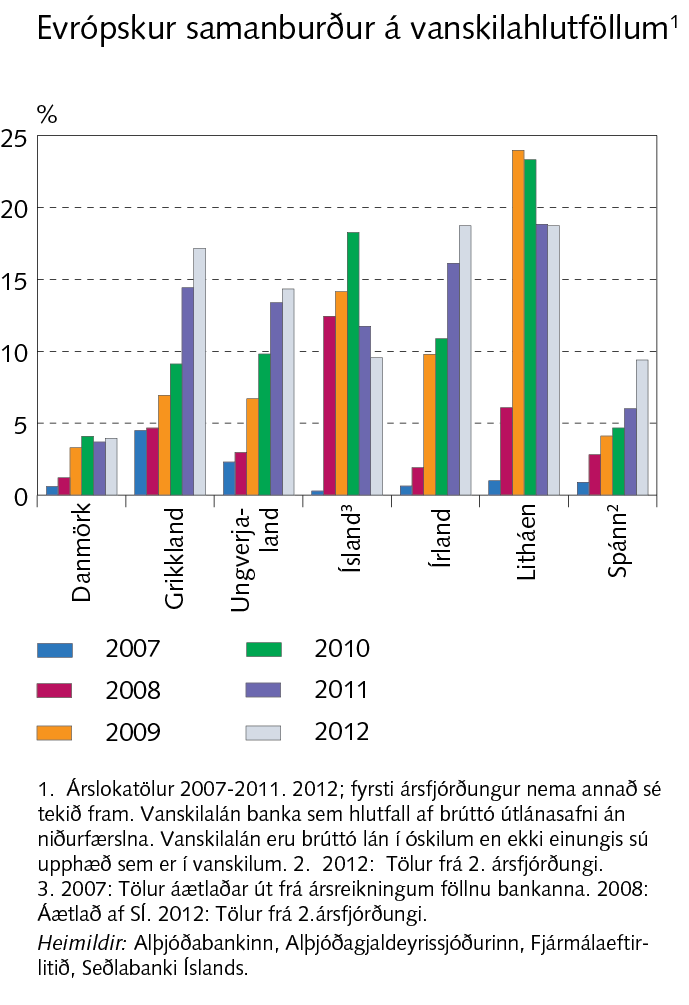 III Lántakendur og útlánaáhætta
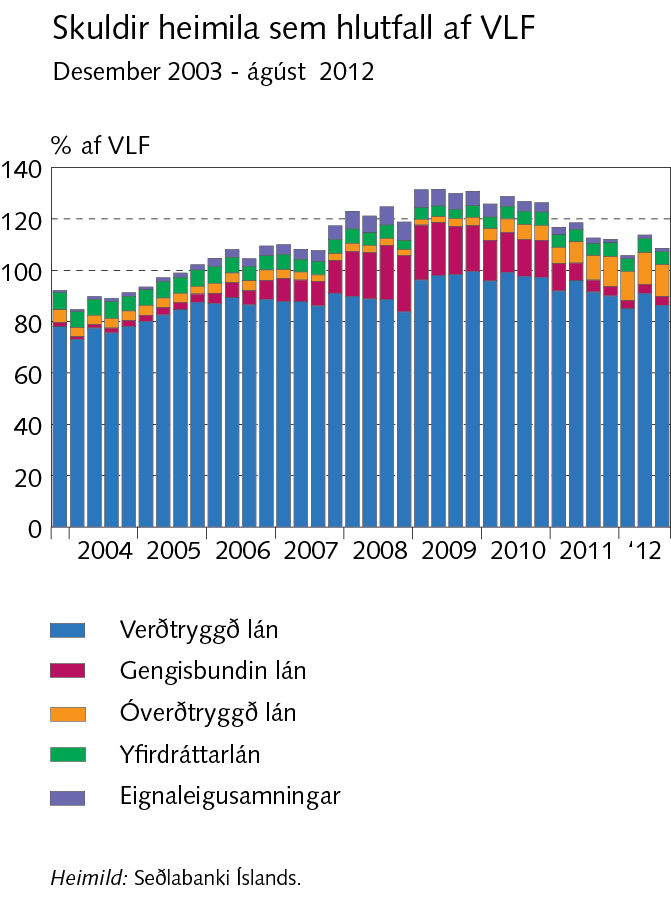 III Lántakendur og útlánaáhætta
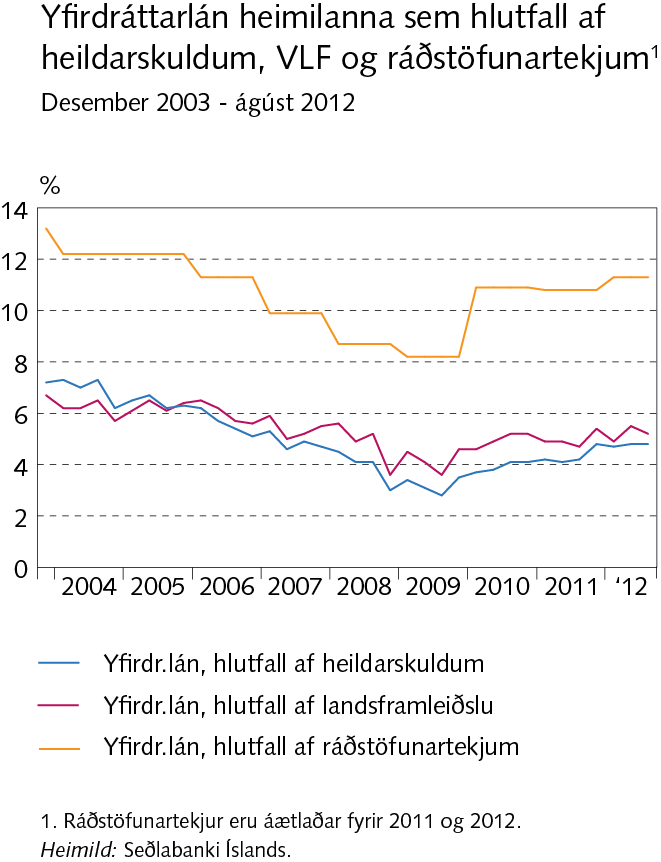 III Lántakendur og útlánaáhætta
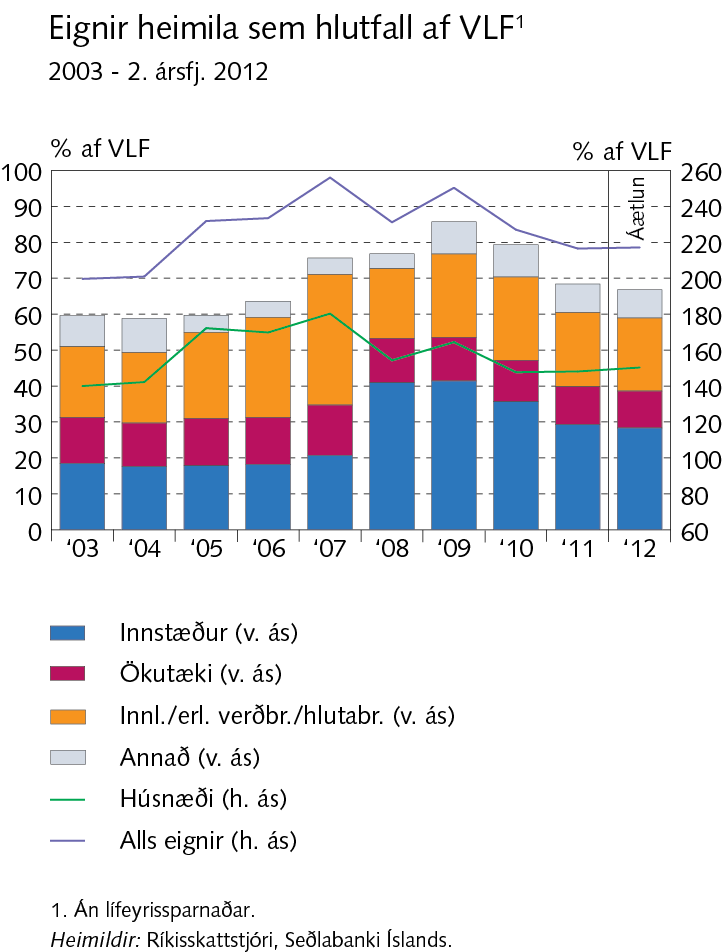 III Lántakendur og útlánaáhætta
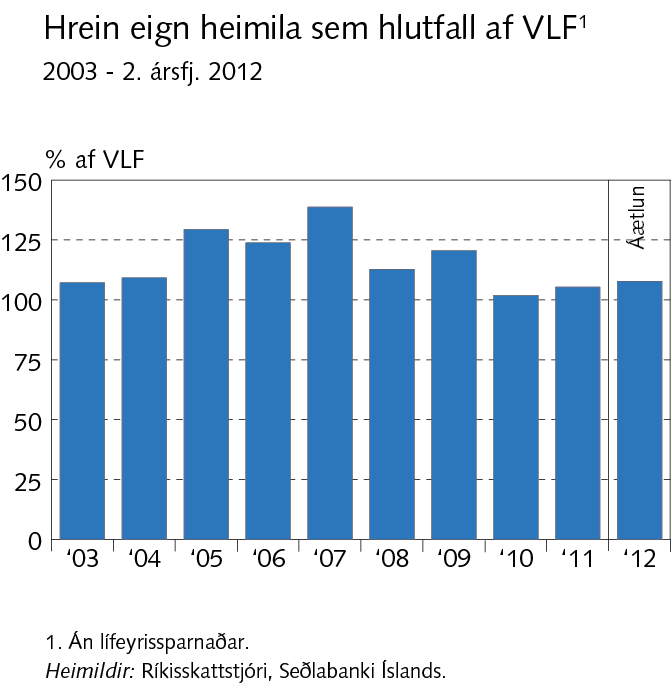 III Lántakendur og útlánaáhætta
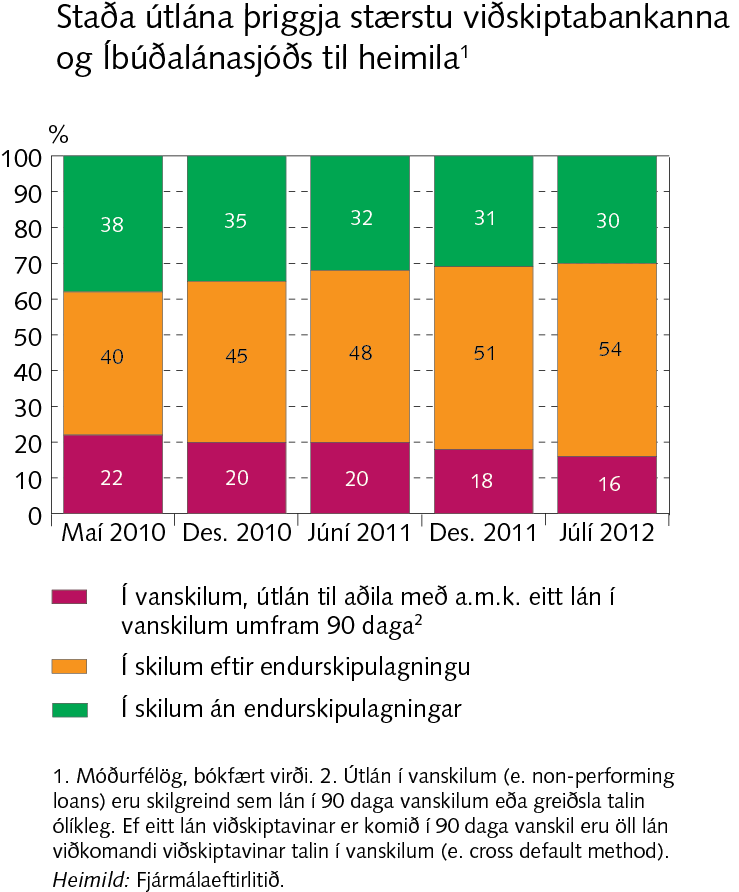 III Lántakendur og útlánaáhætta
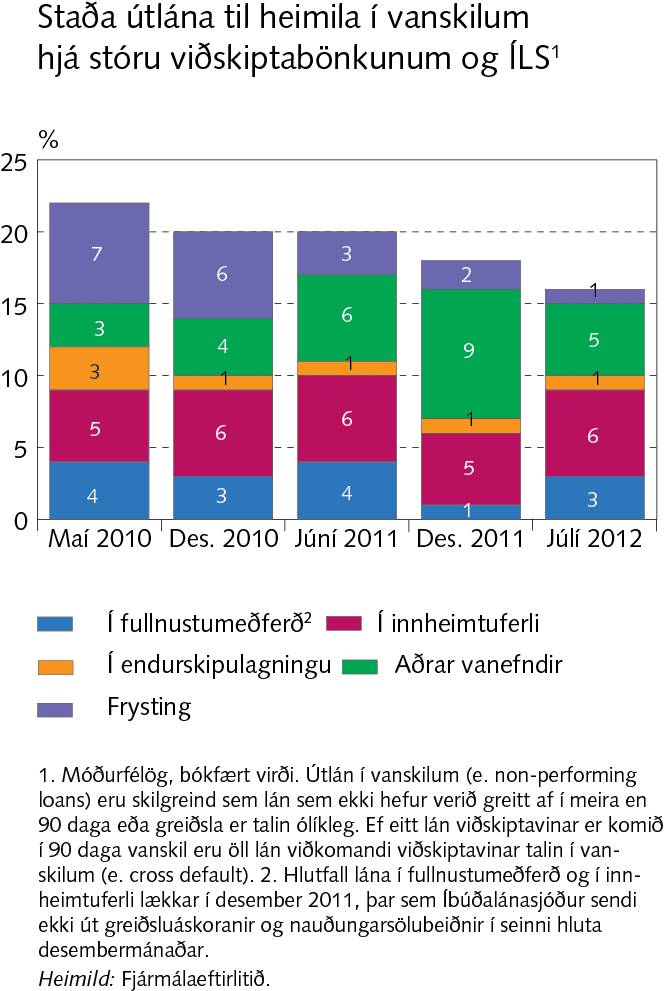 III Lántakendur og útlánaáhætta
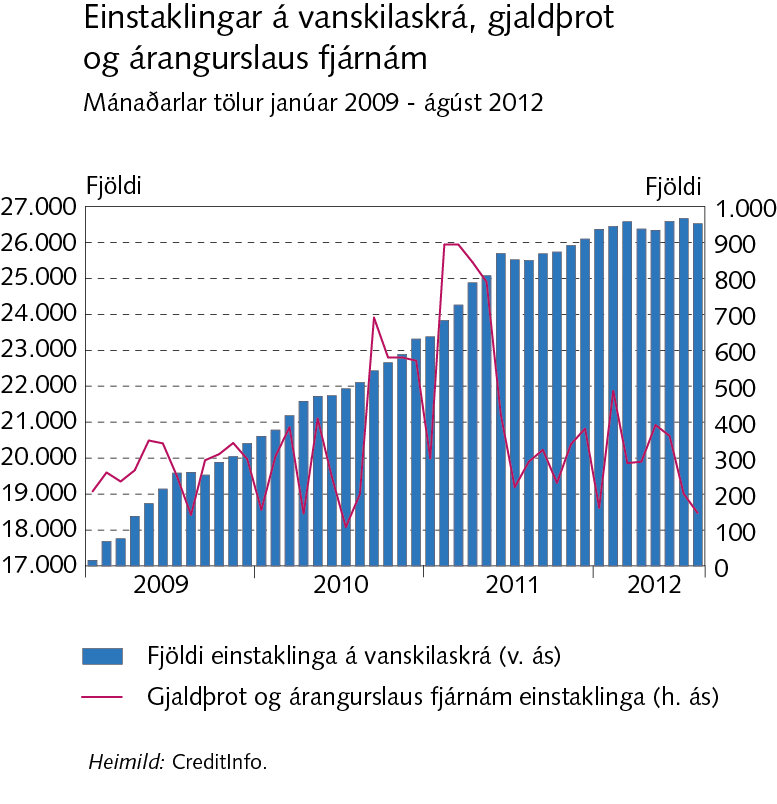 III Lántakendur og útlánaáhætta
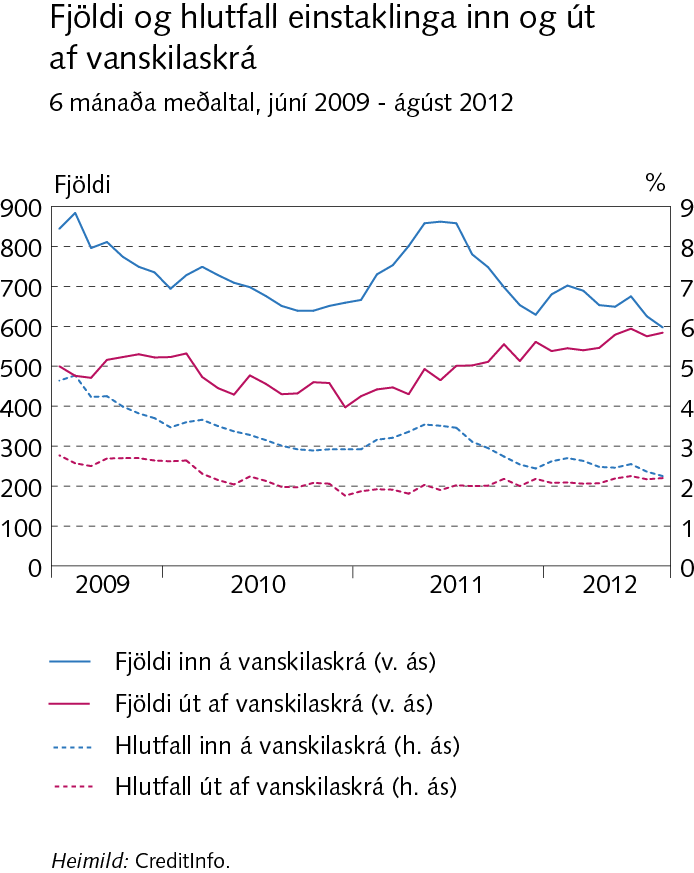 III Lántakendur og útlánaáhætta
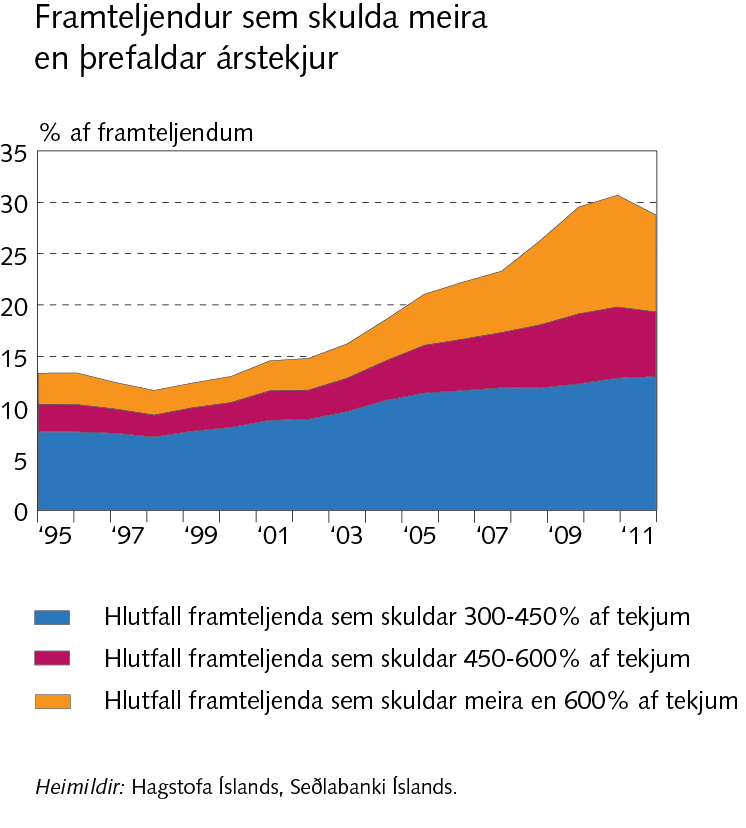 III Lántakendur og útlánaáhætta
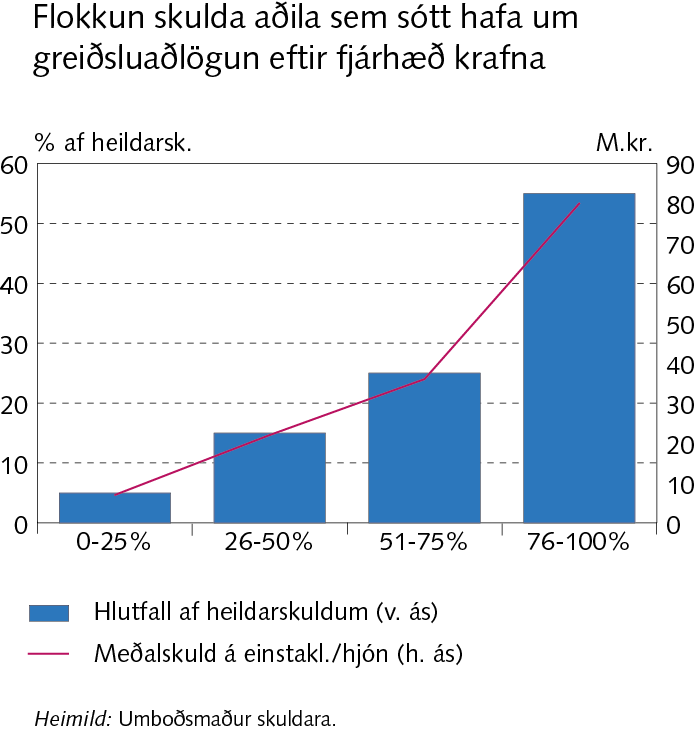 III Lántakendur og útlánaáhætta
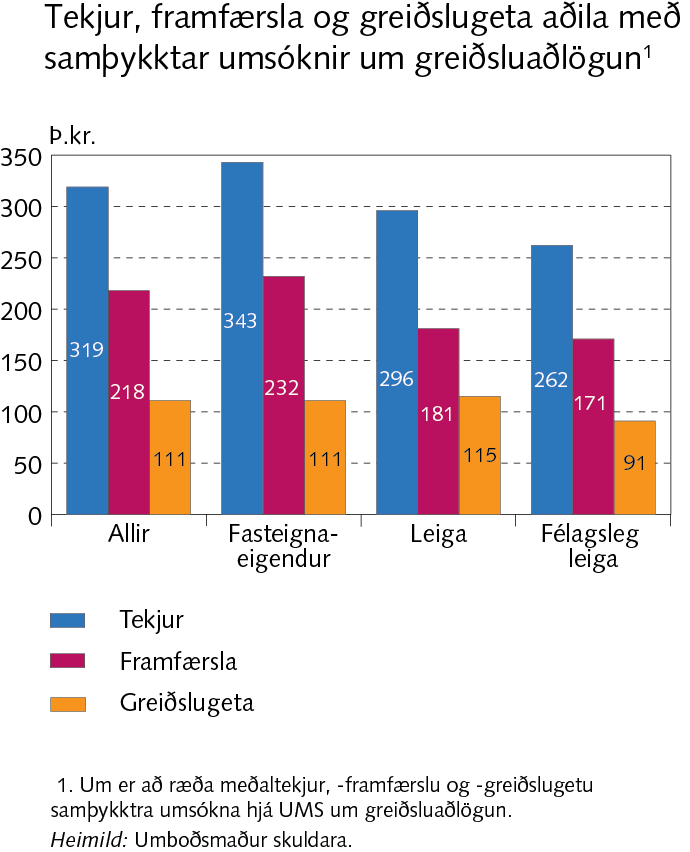 III Lántakendur og útlánaáhætta
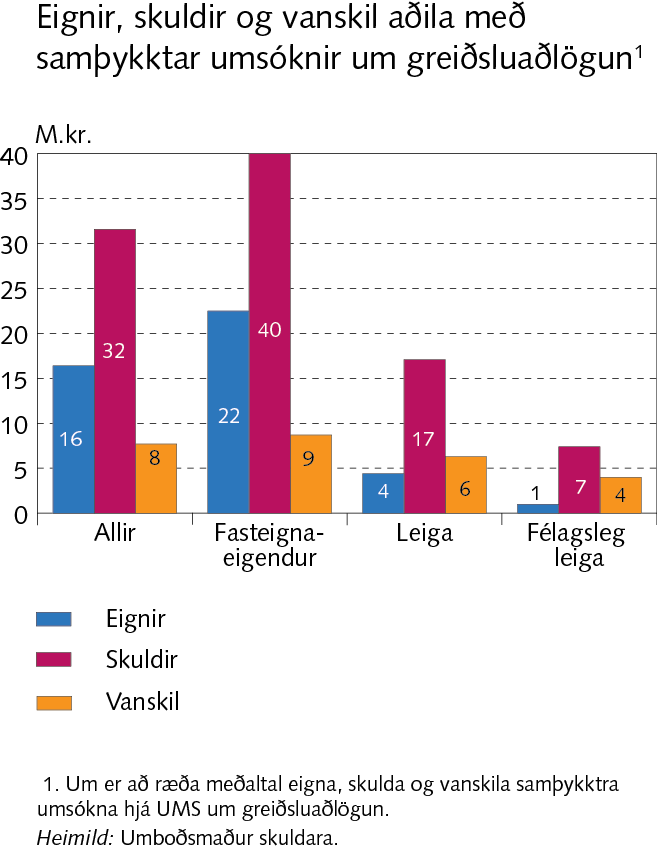 III Lántakendur og útlánaáhætta
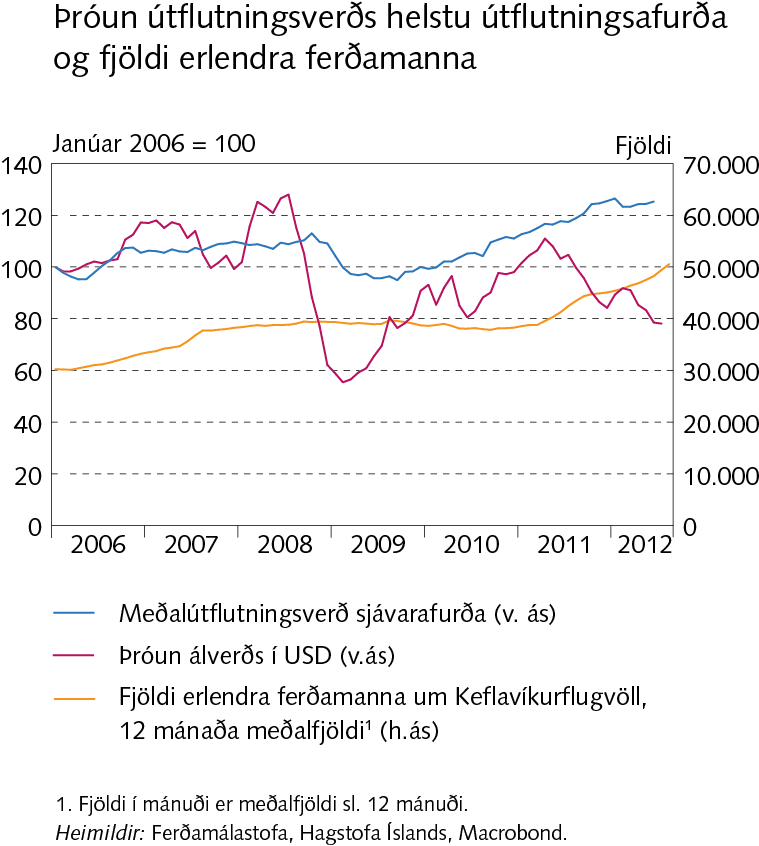 III Lántakendur og útlánaáhætta
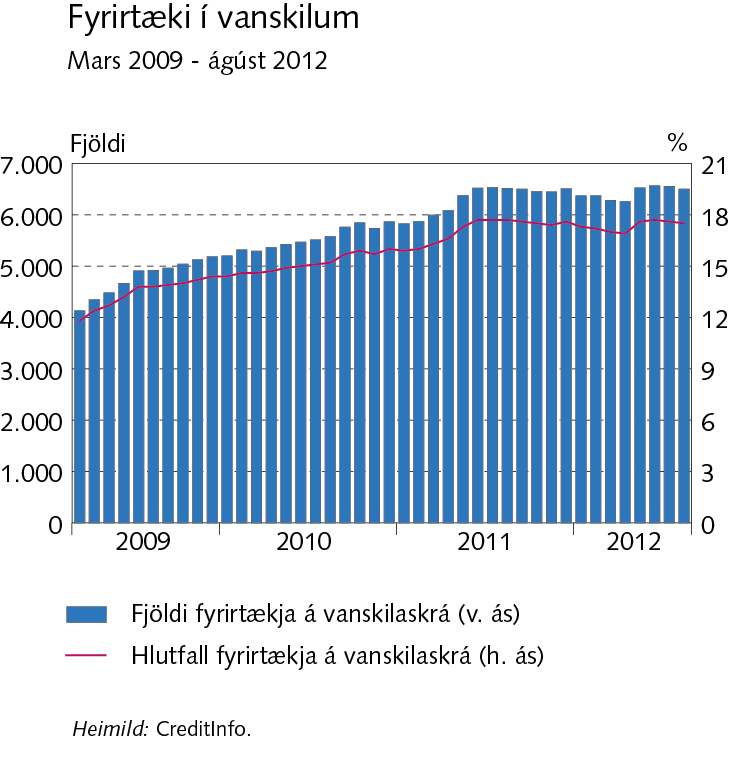 III Lántakendur og útlánaáhætta
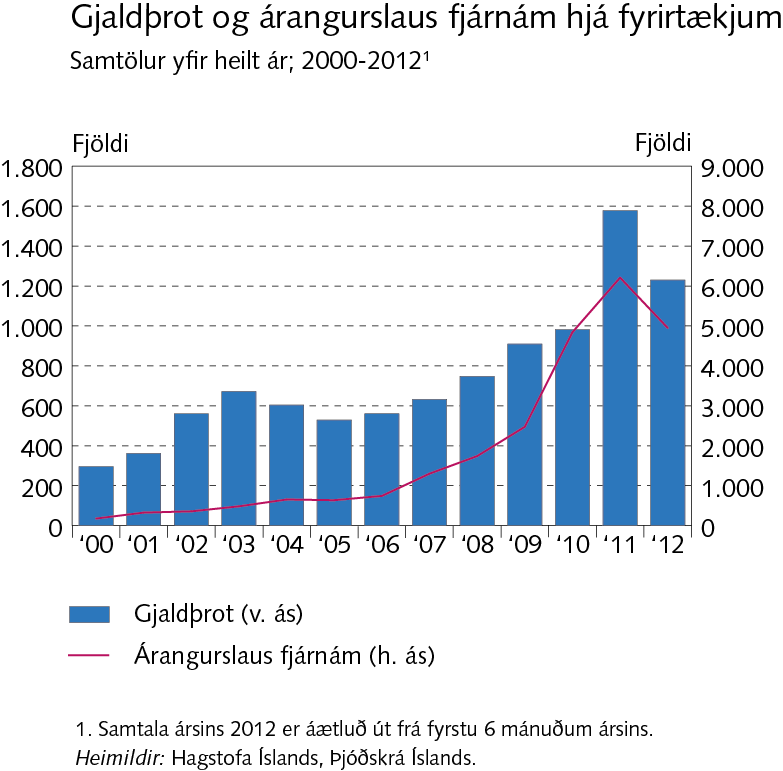 III Lántakendur og útlánaáhætta
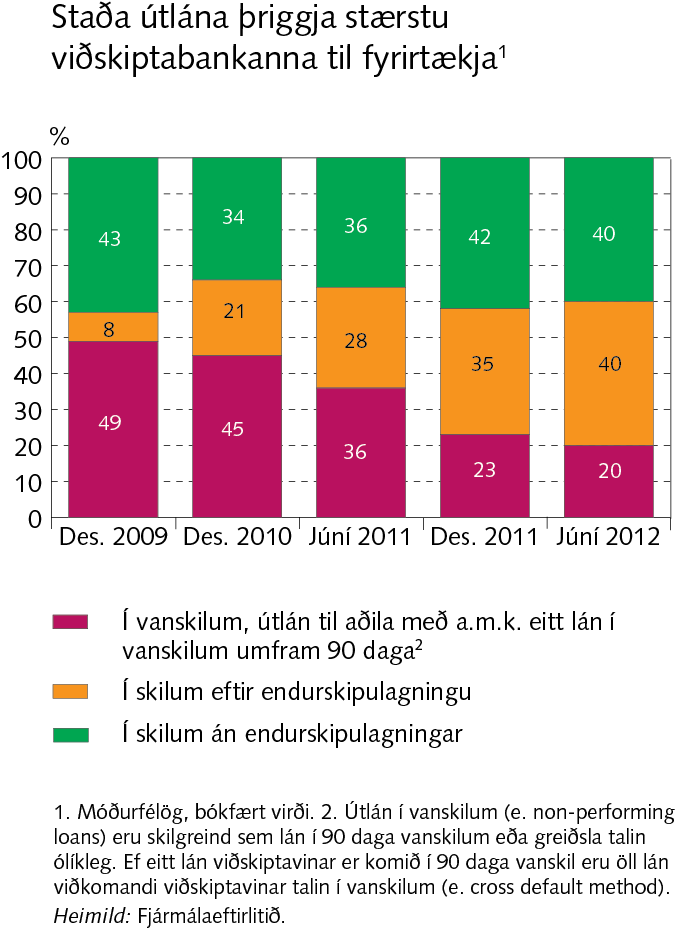 III Lántakendur og útlánaáhætta
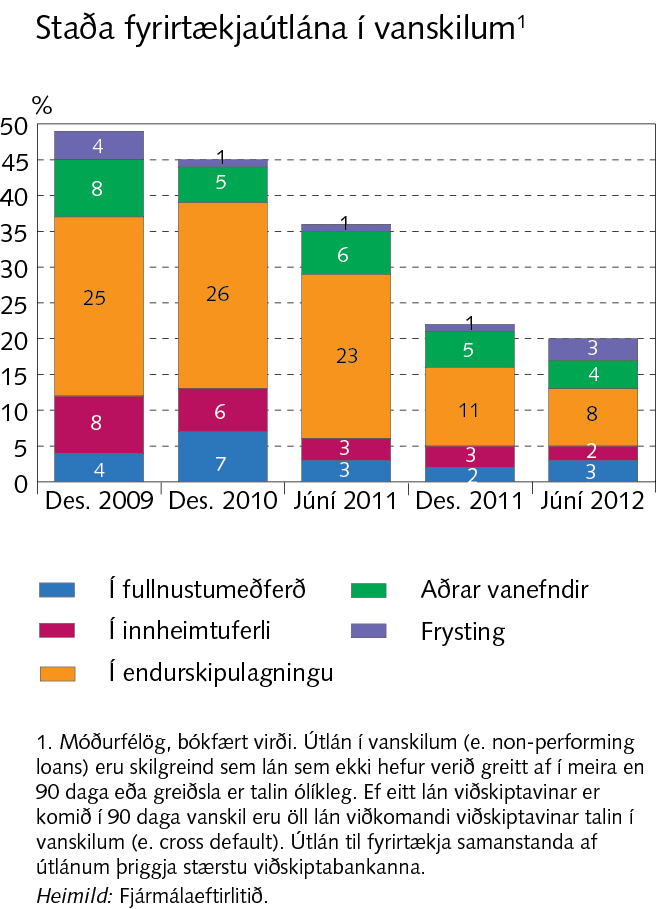 III Lántakendur og útlánaáhætta
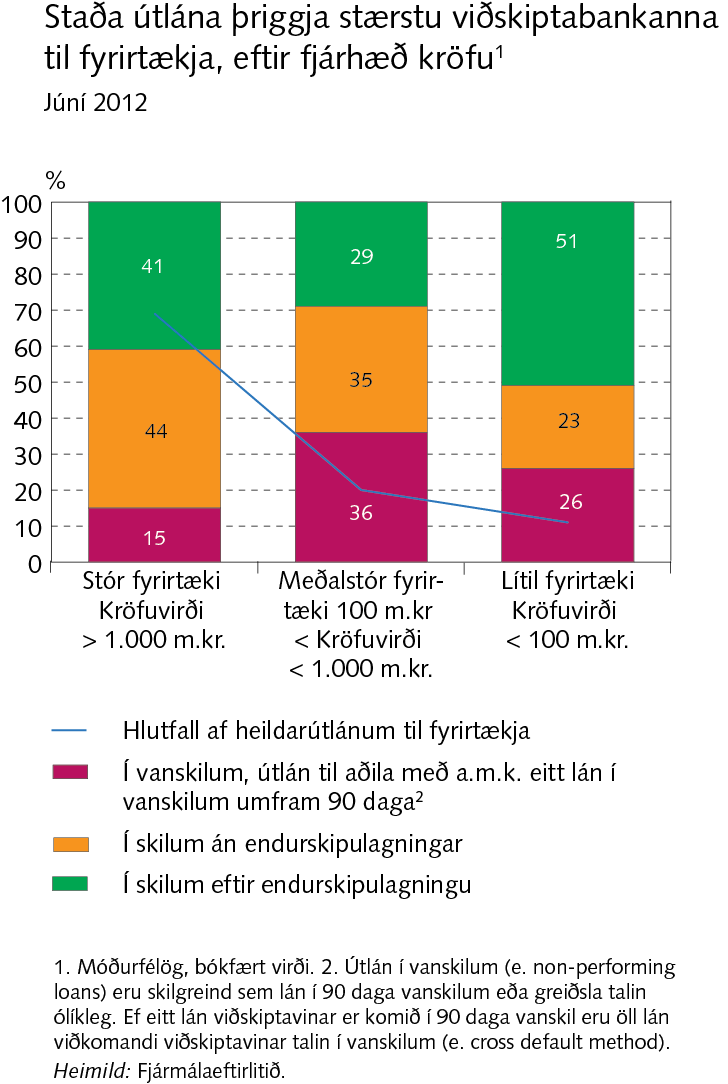 III Lántakendur og útlánaáhætta
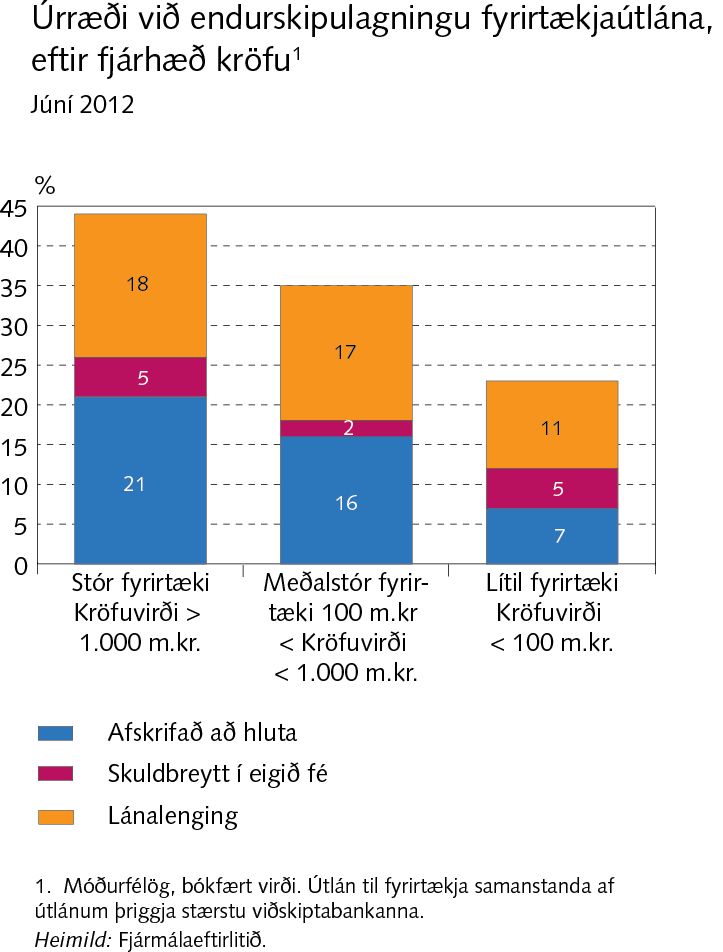 III Lántakendur og útlánaáhætta
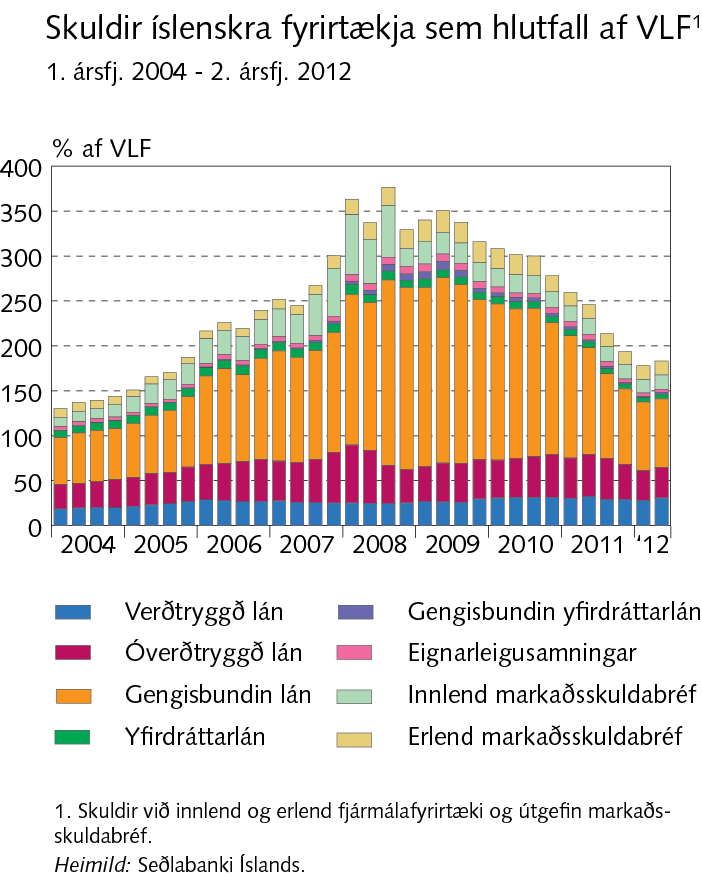 IV Fjármögnun
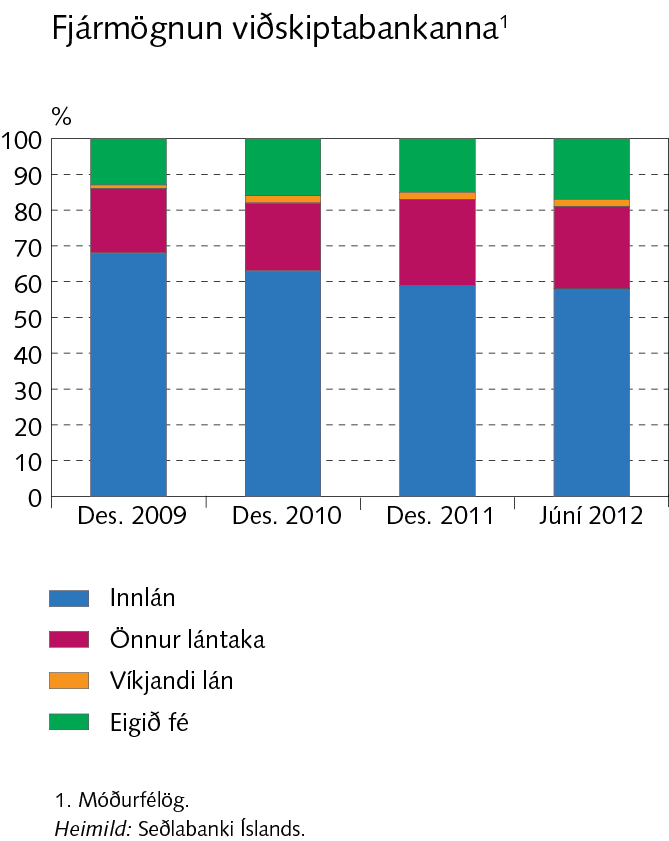 IV Fjármögnun
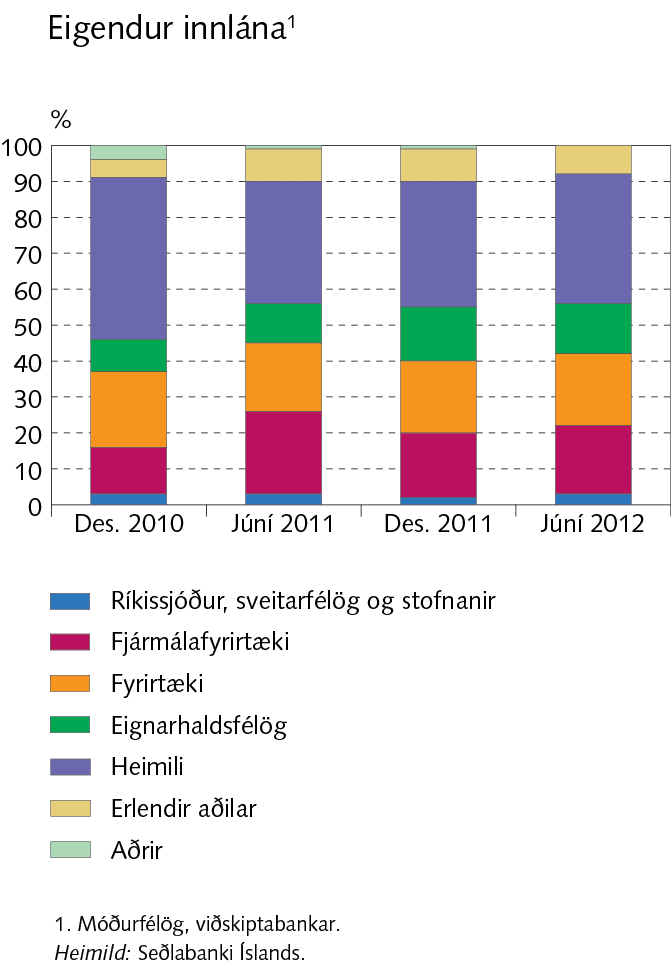 IV Fjármögnun
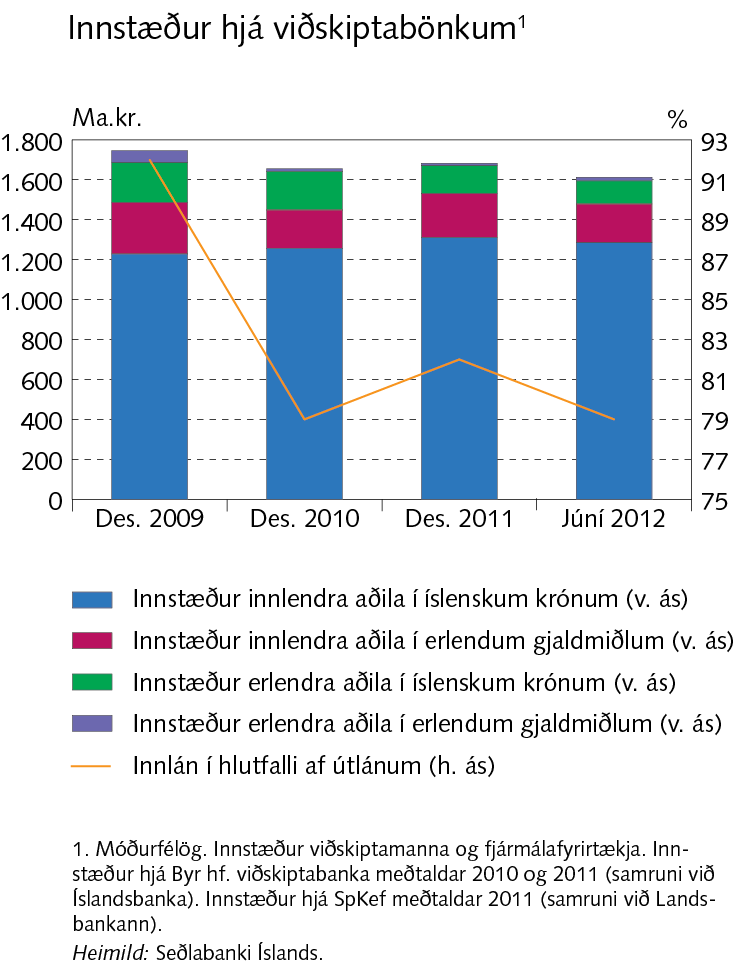 IV Fjármögnun
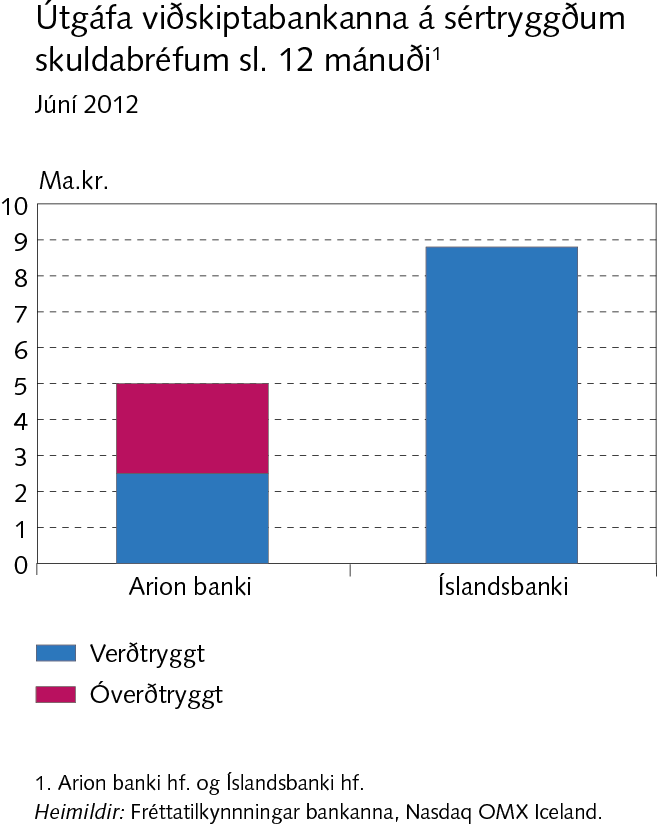 IV Fjármögnun
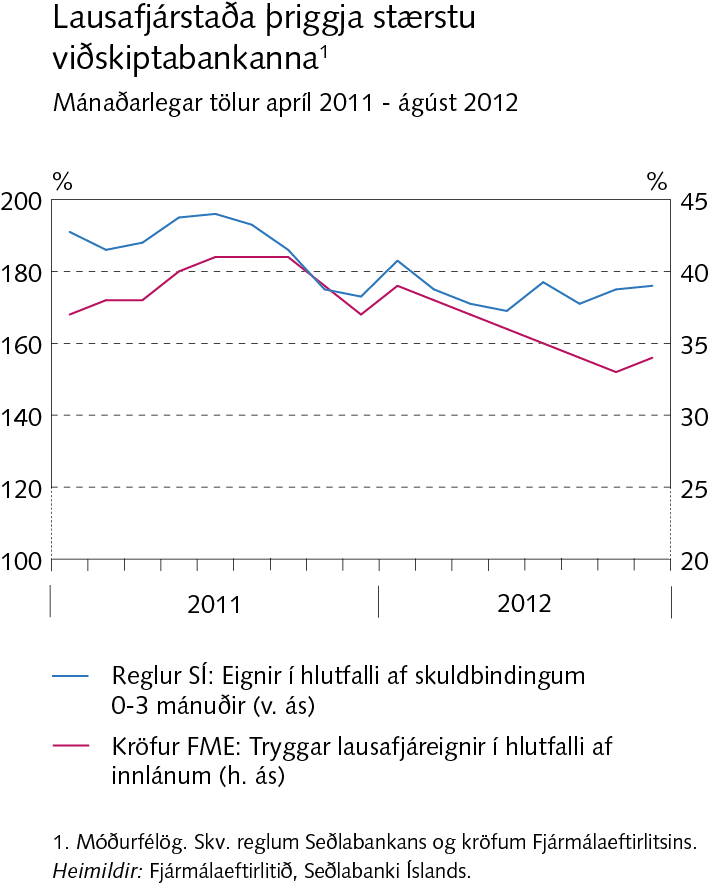 V Rekstur og eigið fé
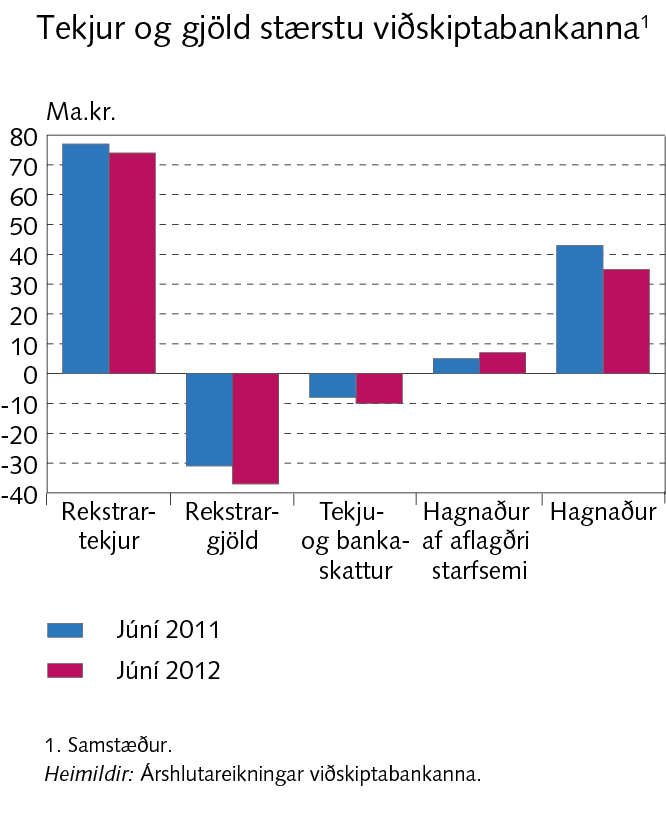 V Rekstur og eigið fé
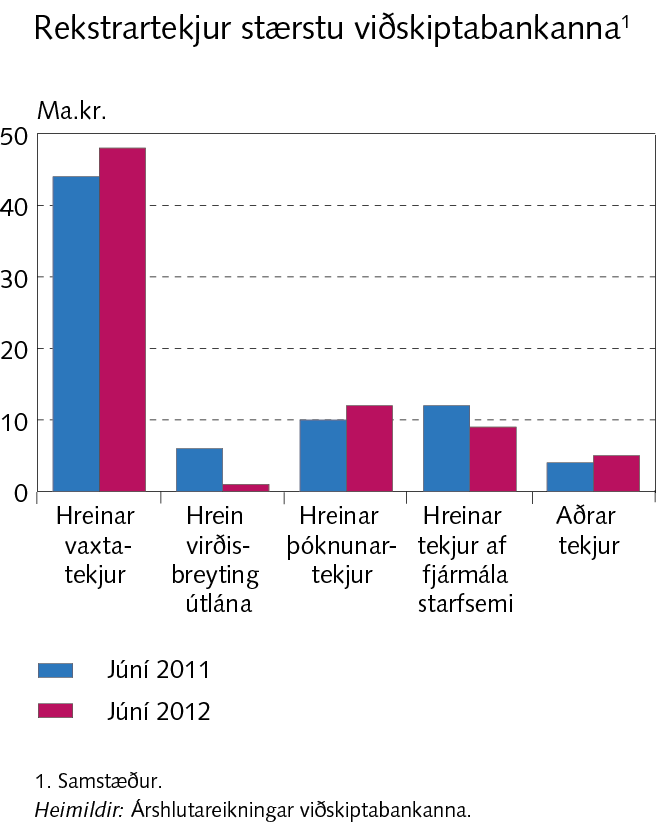 V Rekstur og eigið fé
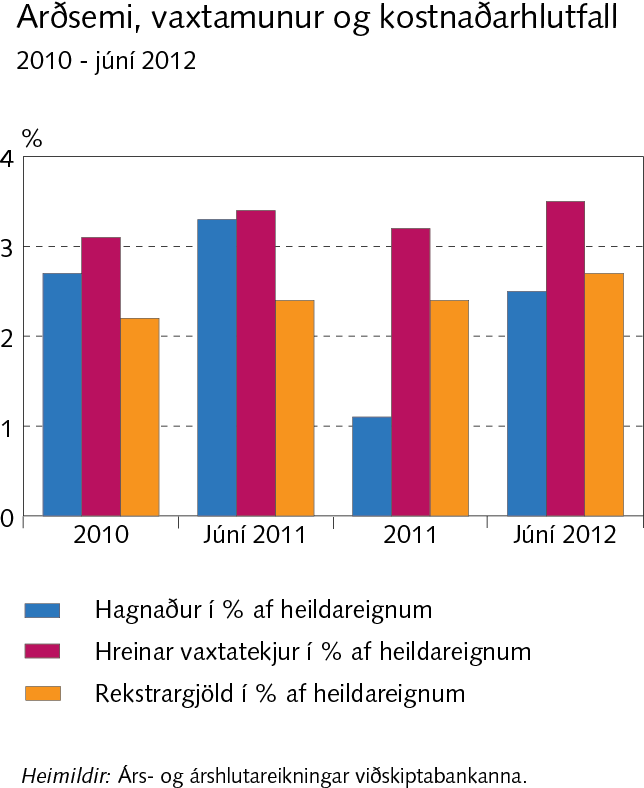 V Rekstur og eigið fé
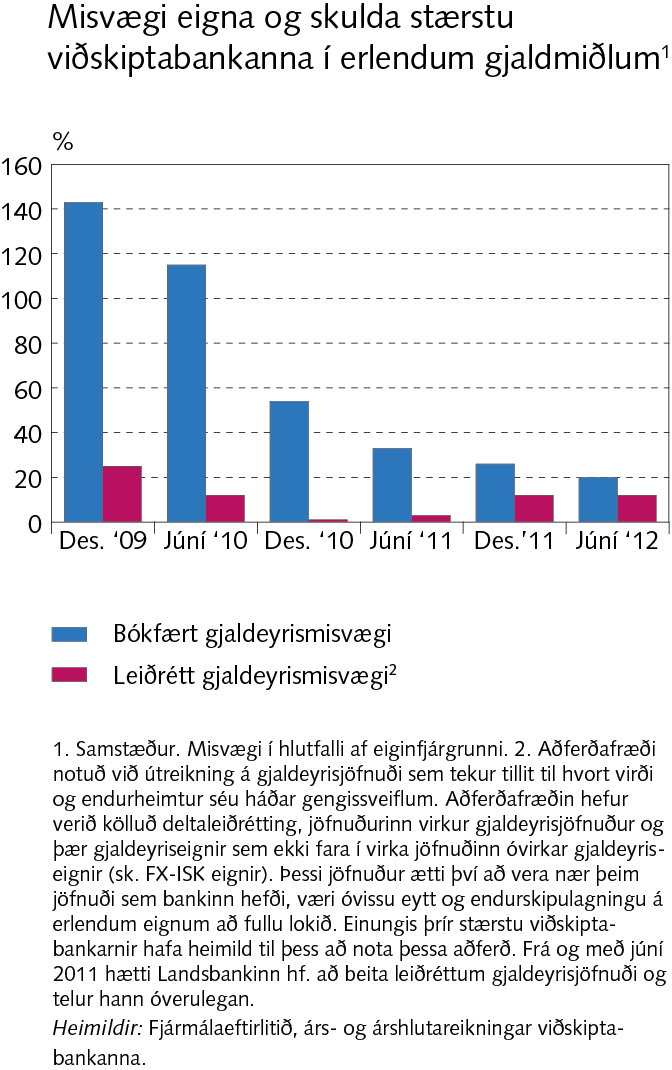 V Rekstur og eigið fé
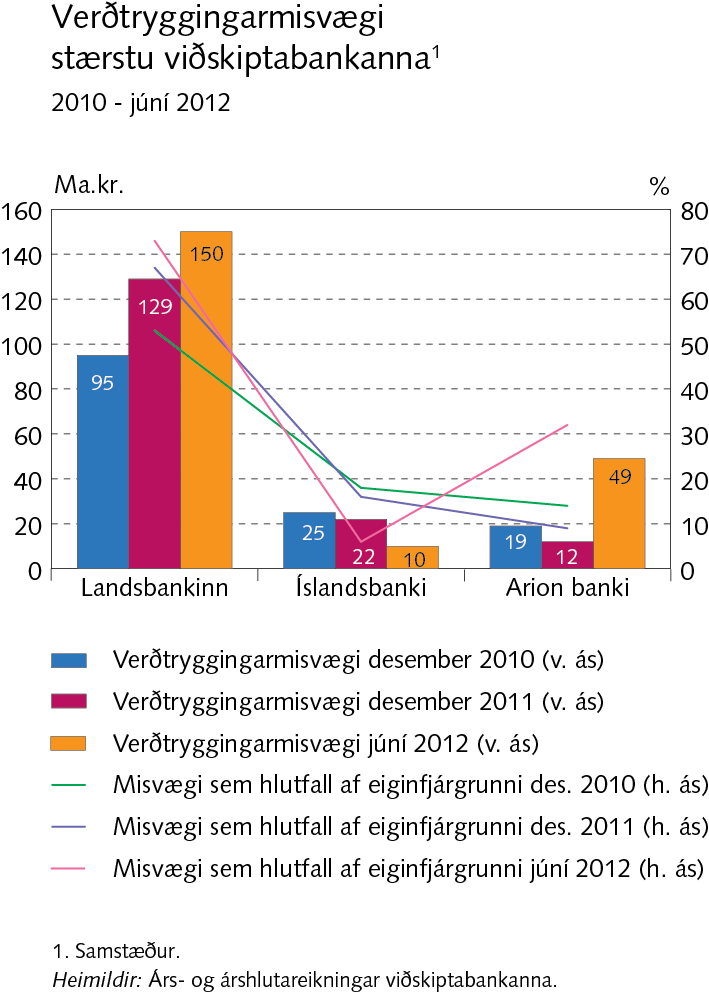 V Rekstur og eigið fé
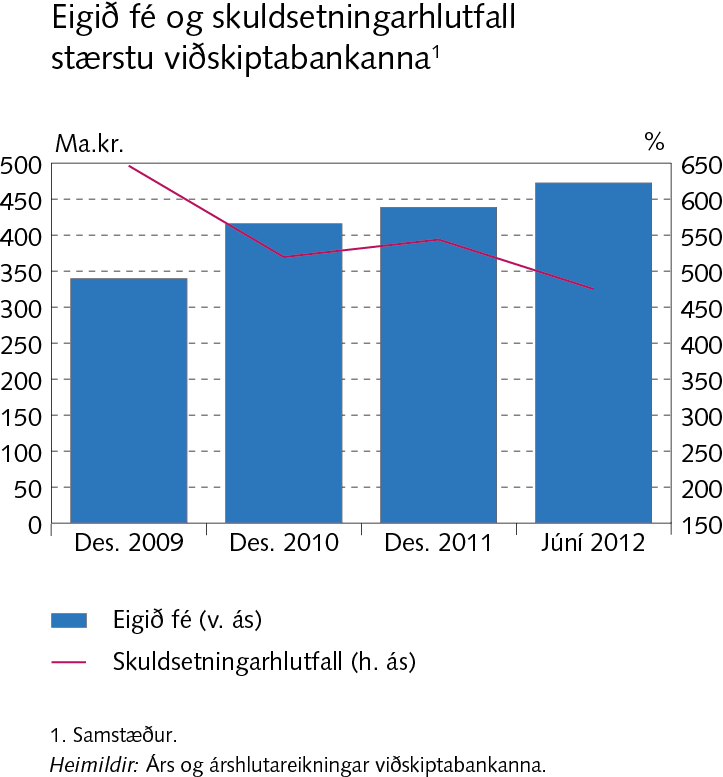 V Rekstur og eigið fé
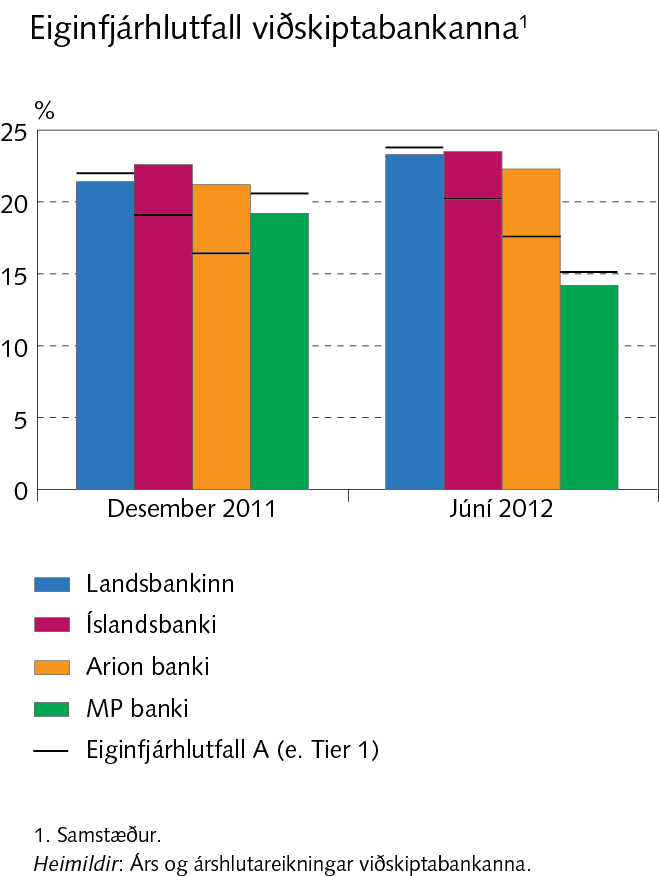 V Rekstur og eigið fé
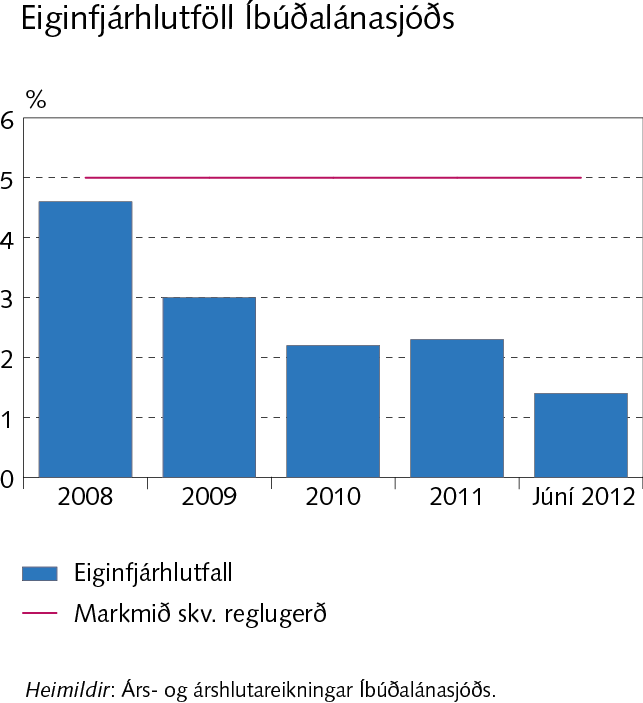 Viðauki IIErlendur samanburður
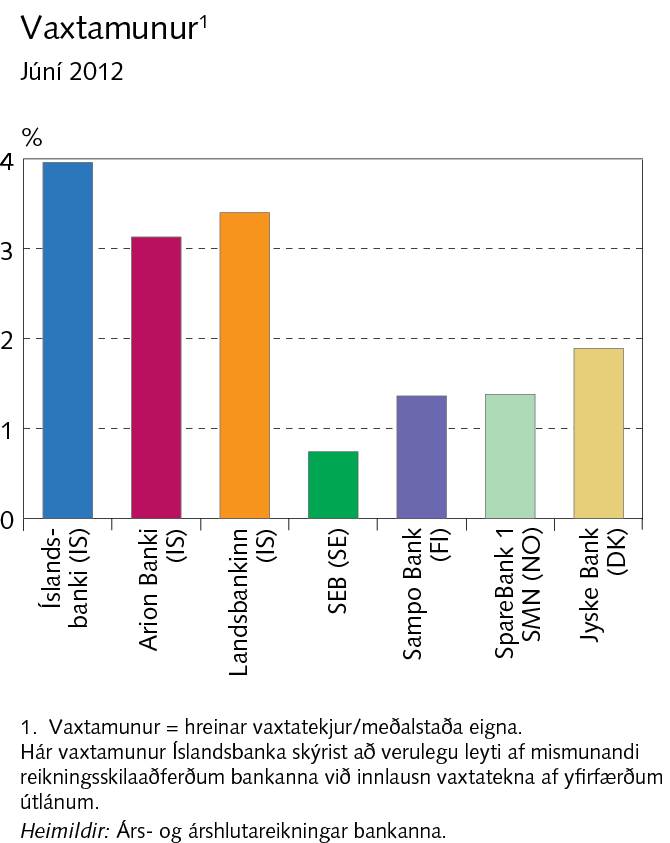 Viðauki IIErlendur samanburður
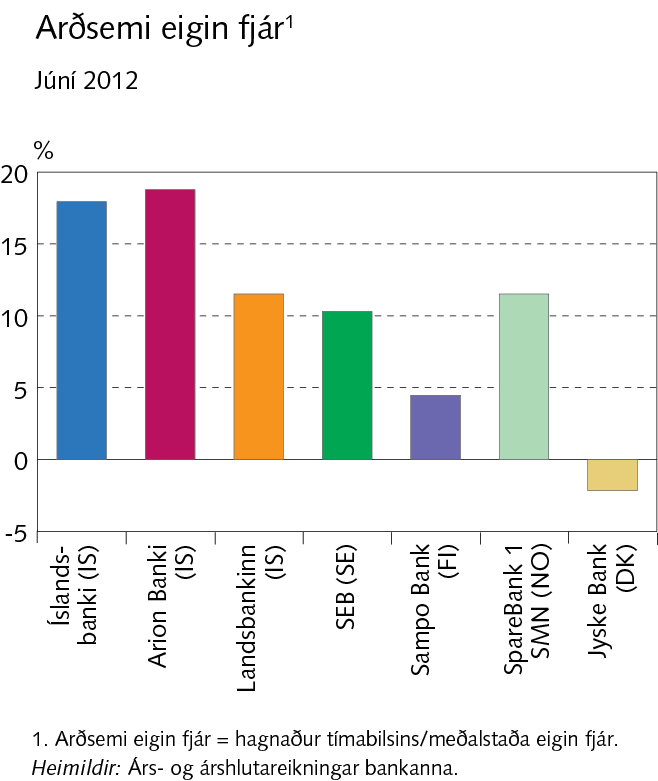 Viðauki IIErlendur samanburður
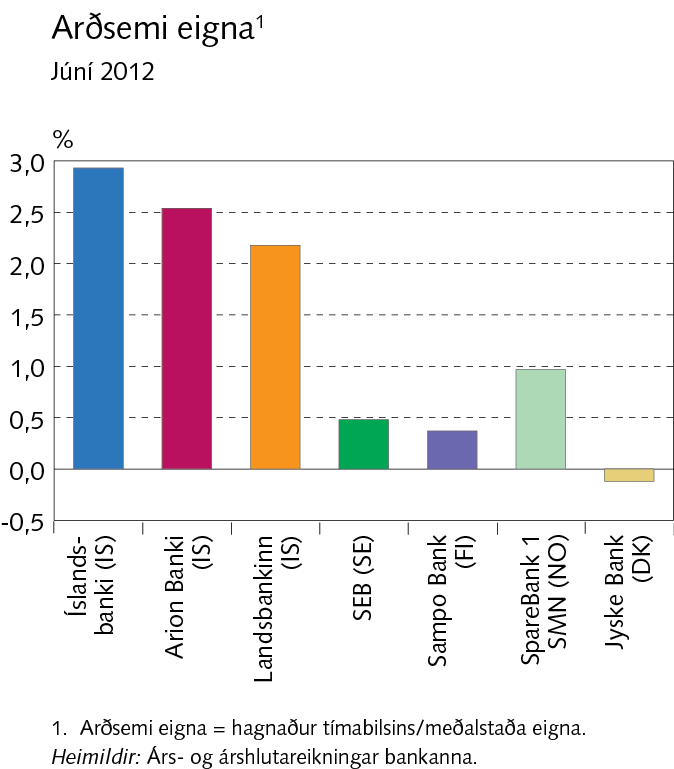 Viðauki IIErlendur samanburður
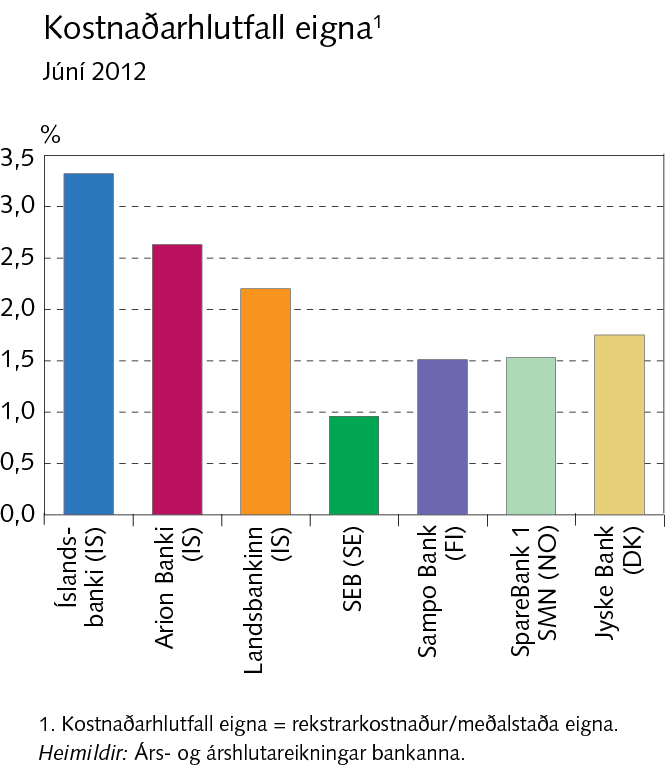 Viðauki IIErlendur samanburður
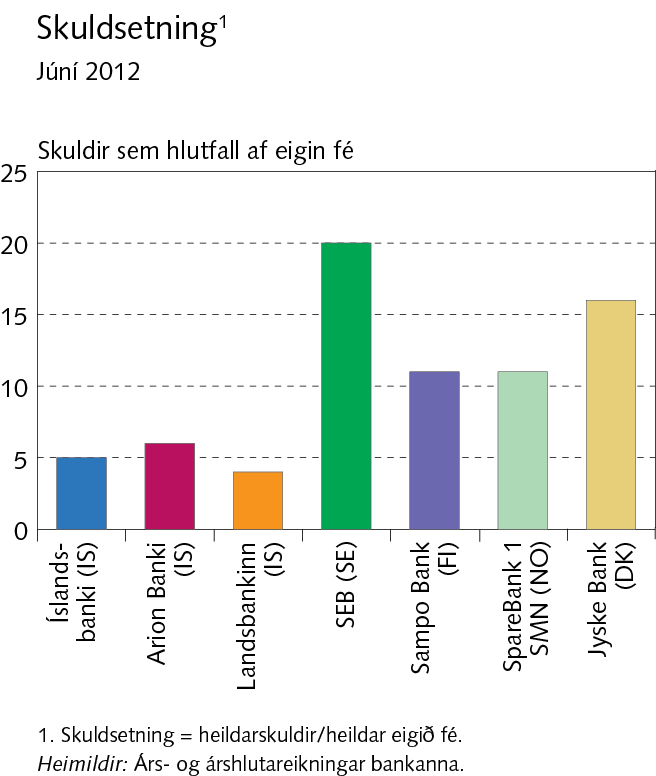 Viðauki IIErlendur samanburður
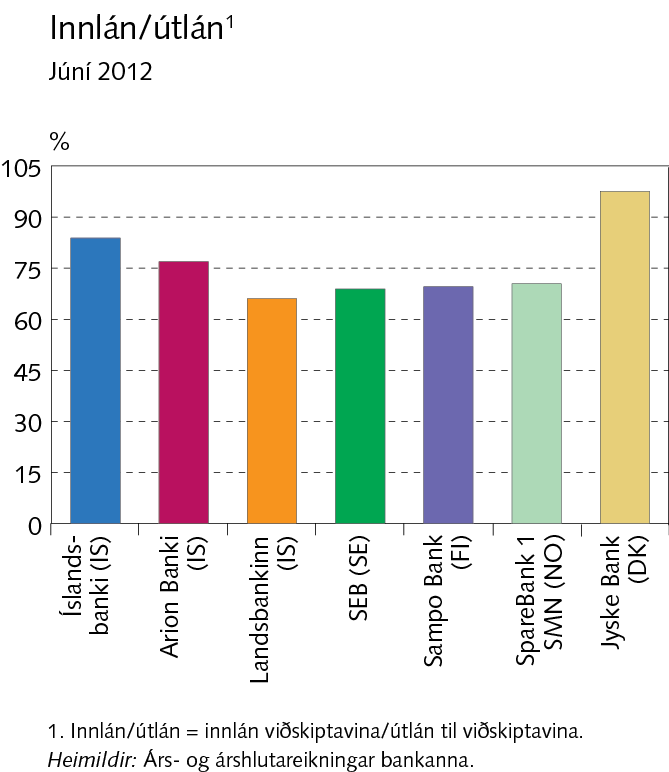